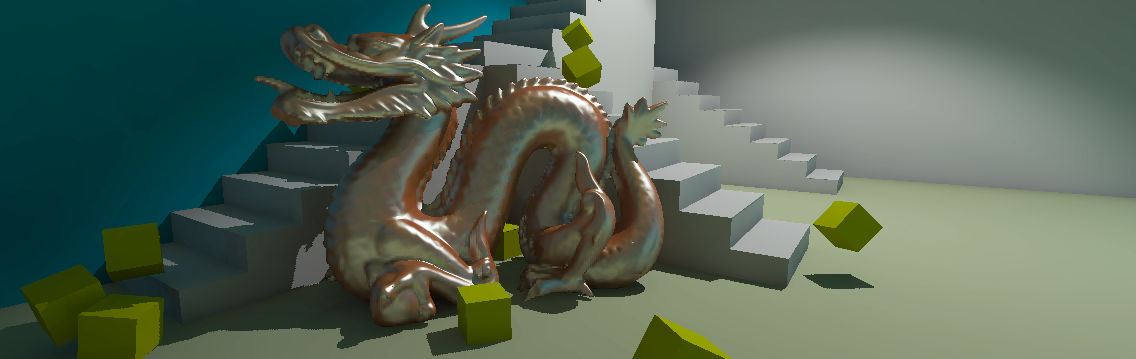 SCREEN-SPACE BIAS COMPENSATIONFOR INTERACTIVE HIGH-QUALITY RENDERING WITH VIRTUAL POINT LIGHTS
Jan Novak, Thomas Engelhardt, and Carsten Dachsbacher
Computer Graphics GroupKarlsruhe Institute of Technology
Light Transport
Rendering equation:
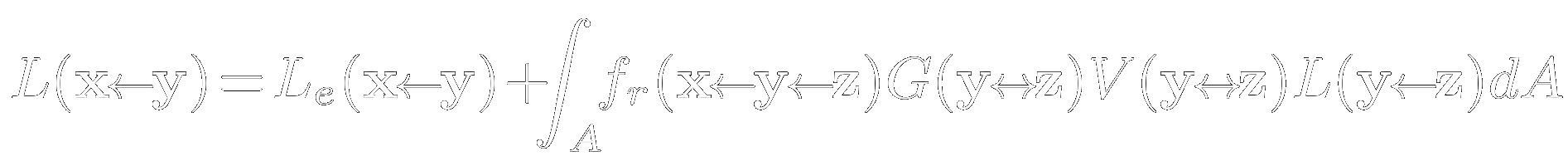 Emitted light
Reflected light
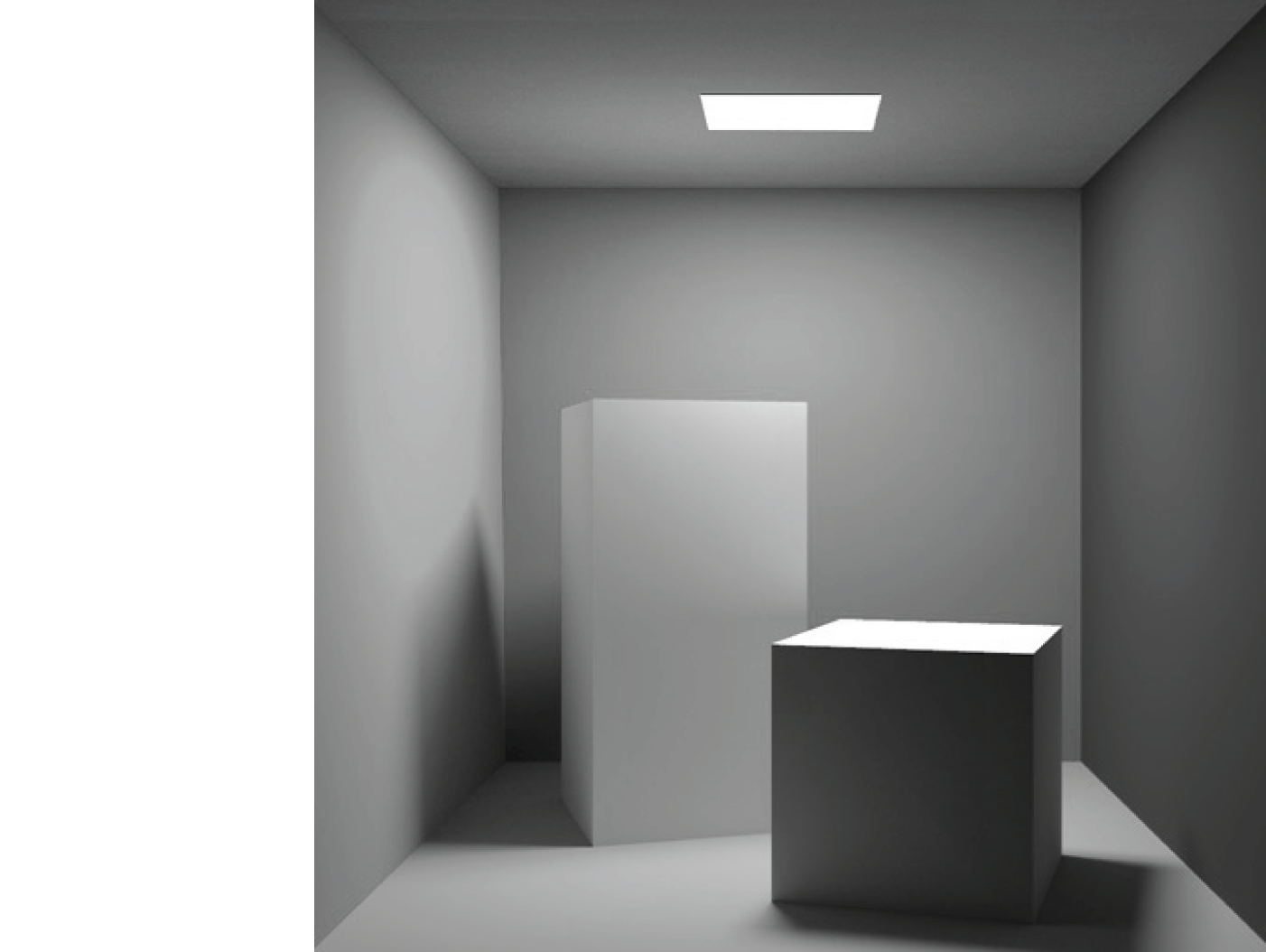 z
x
y
2
[Speaker Notes: X – point of interest
light from Y]
Light Transport
Rendering equation:




Operator notation [Arvo et al. 1994]:
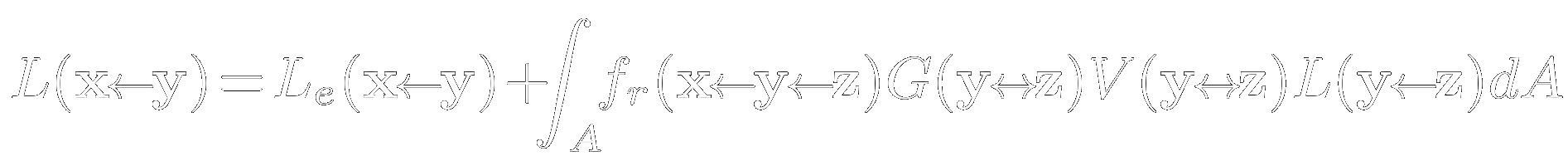 Emitted light
Reflected light
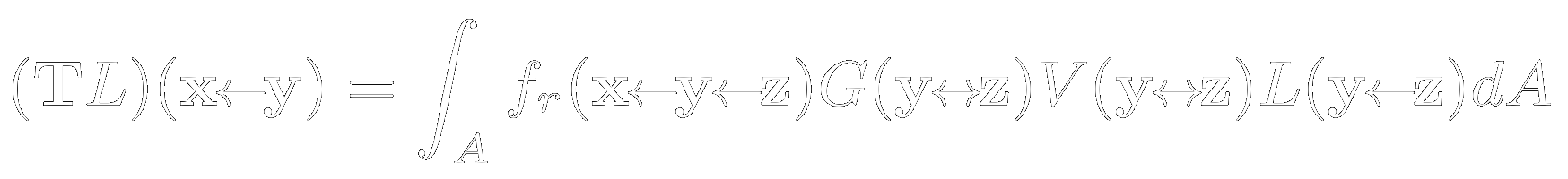 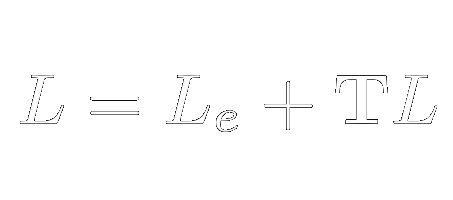 3
VPL Rendering
Based on Instant Radiosity [Keller 1997]
Indirect illumination approximated by Virtual Point Lights (VPLs)
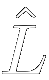 4
VPL Rendering
Based on Instant Radiosity [Keller 1997]
Indirect illumination approximated by Virtual Point Lights (VPLs)
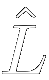 Distribution of VPLs
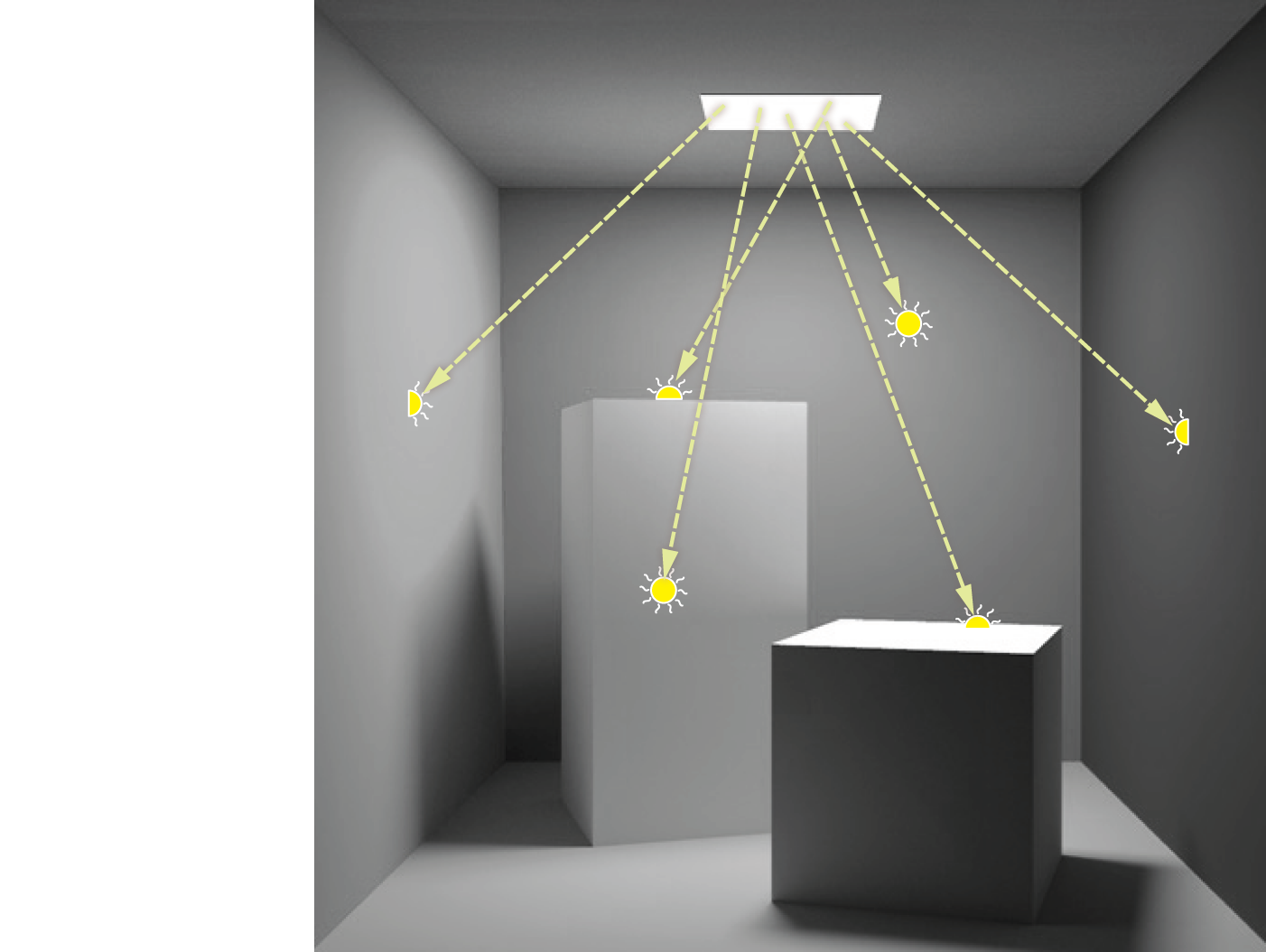 5
VPL Rendering
Based on Instant Radiosity [Keller 1997]
Indirect illumination approximated by Virtual Point Lights (VPLs)
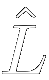 Distribution of VPLs
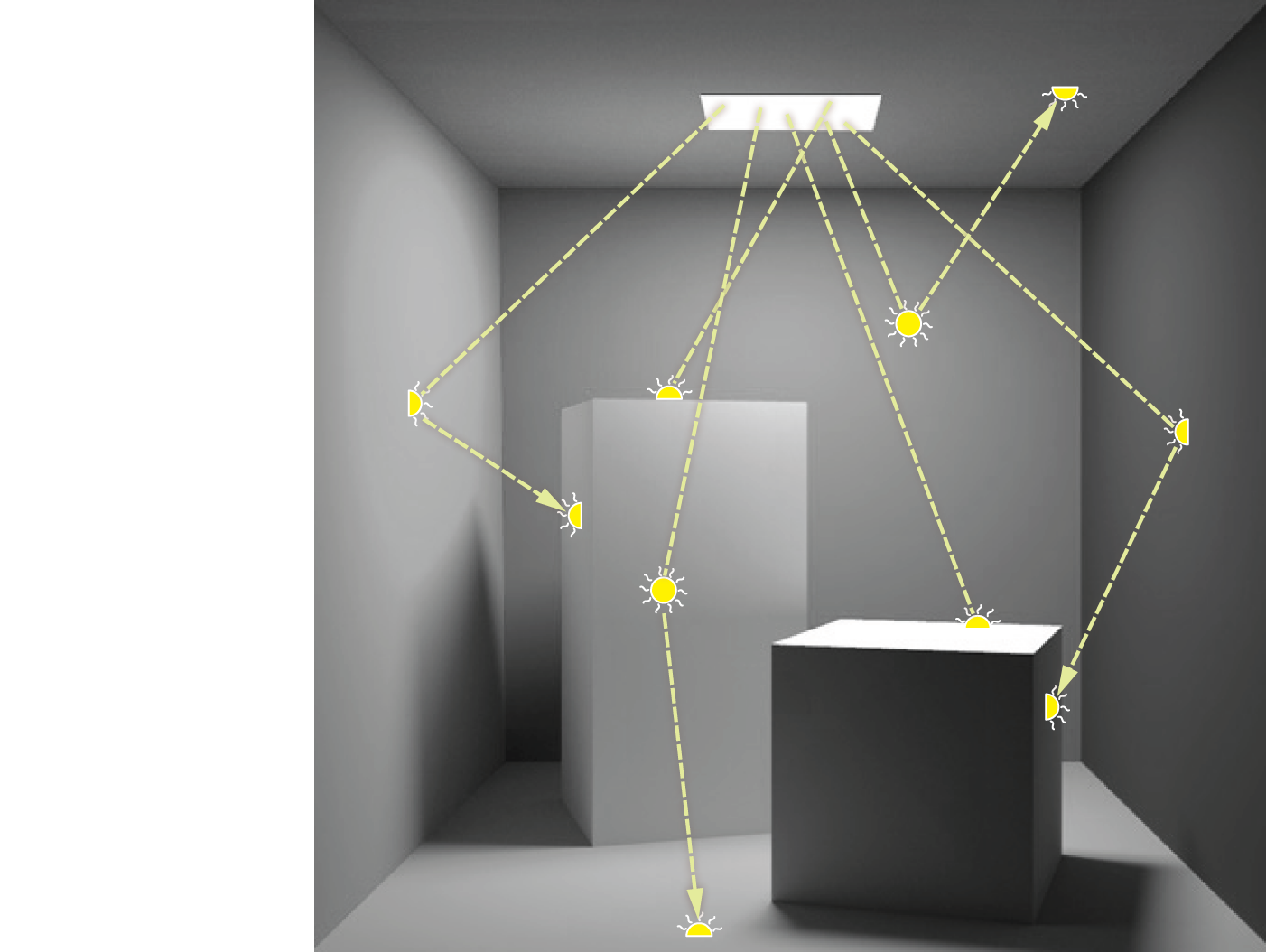 6
VPL Rendering
Based on Instant Radiosity [Keller 1997]
Indirect illumination approximated by Virtual Point Lights (VPLs)
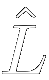 Distribution of VPLs
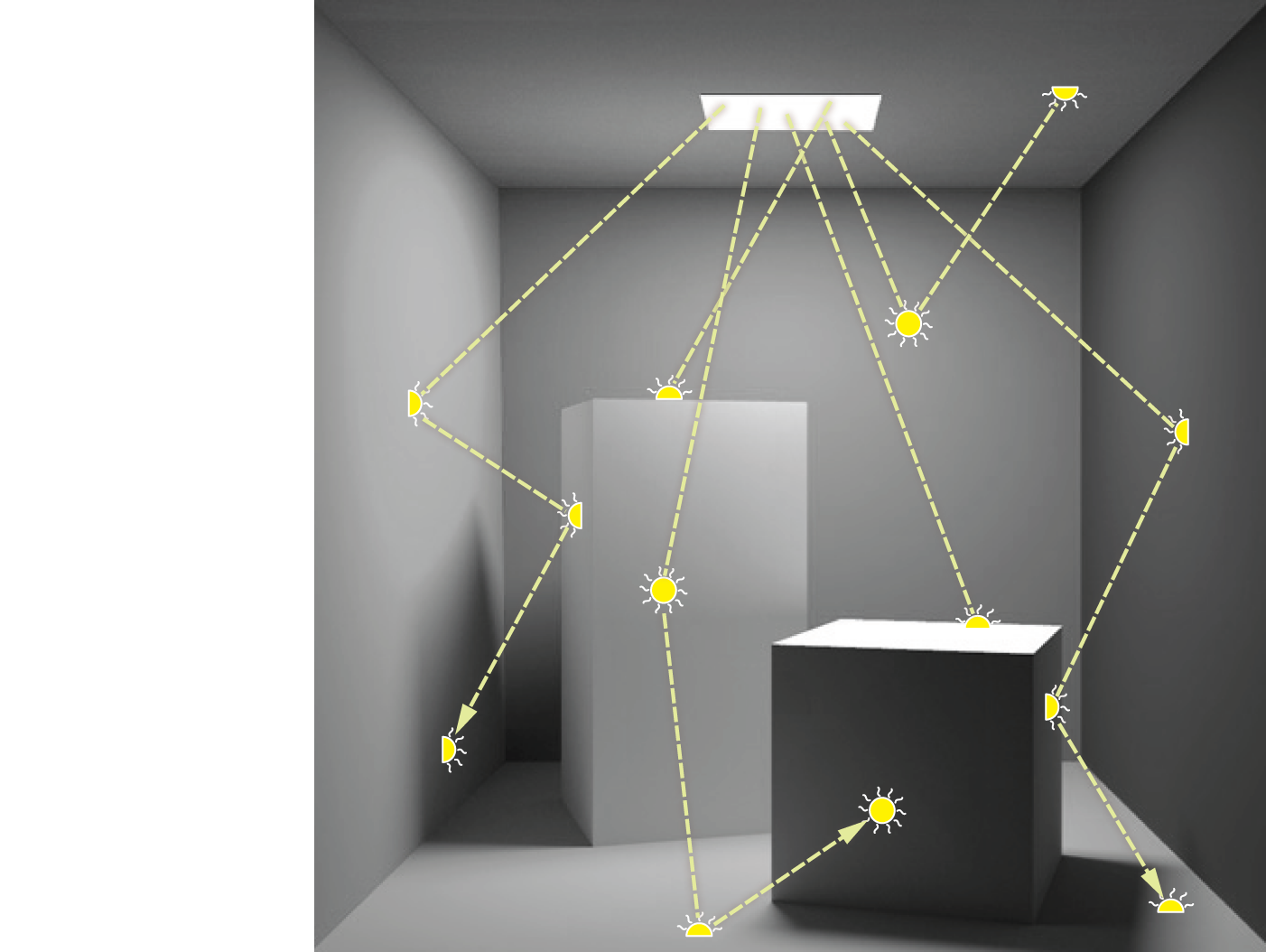 7
VPL Rendering
Based on Instant Radiosity [Keller 1997]
Indirect illumination approximated by Virtual Point Lights (VPLs)
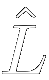 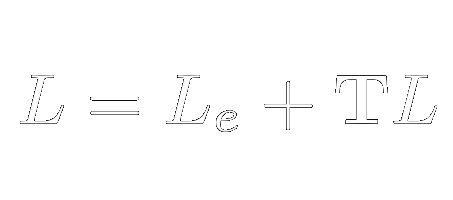 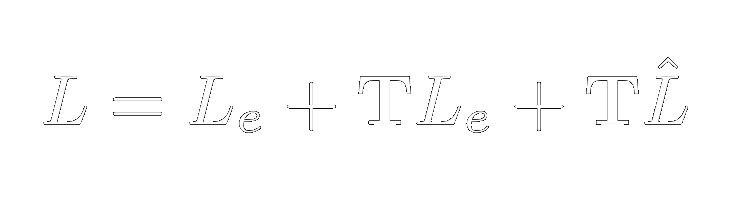 Distribution of VPLs
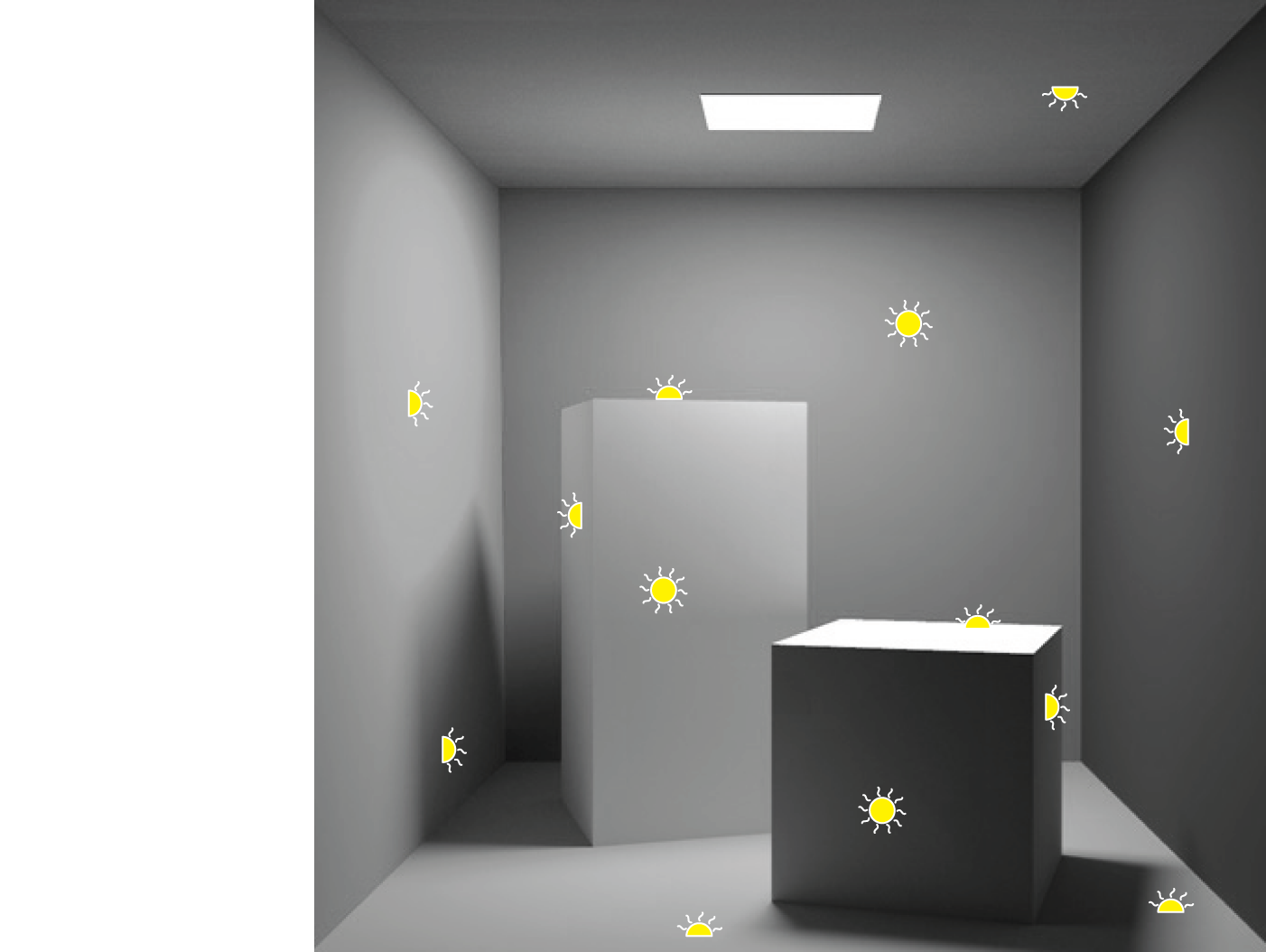 8
VPL Rendering
Based on Instant Radiosity [Keller 1997]
Indirect illumination approximated by Virtual Point Lights (VPLs)
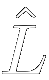 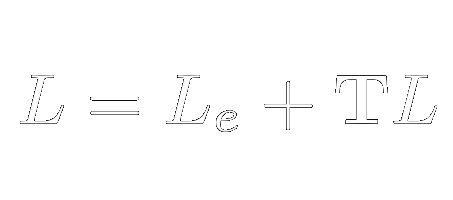 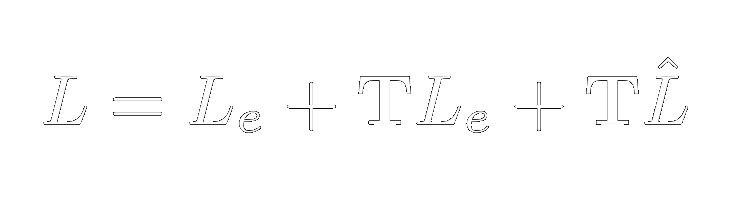 Direct emission
Direct illumination
Indirect illumination
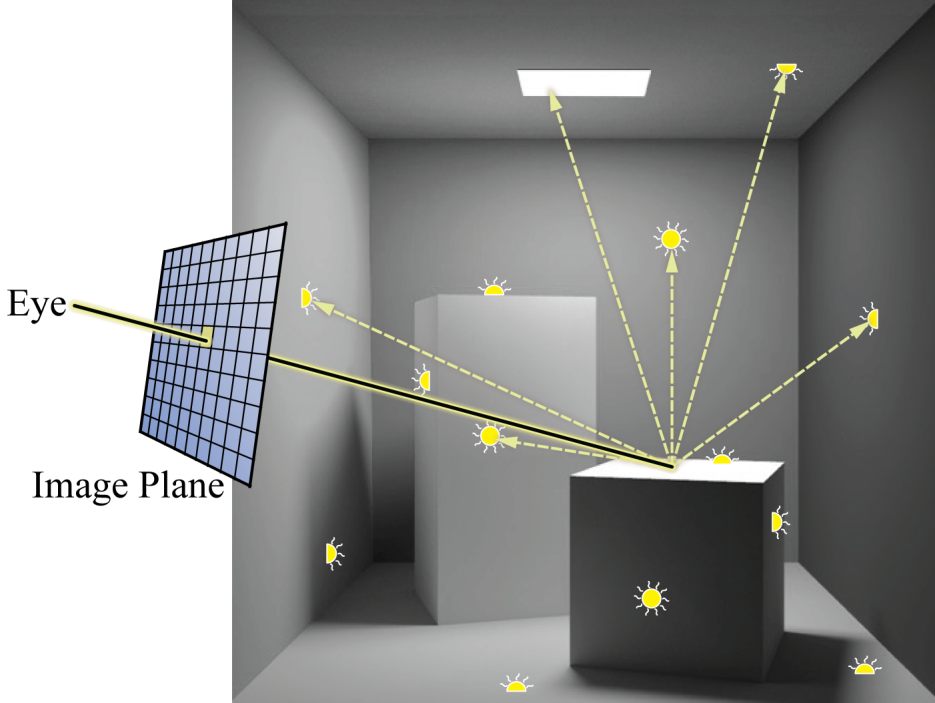 eye
image plane
9
VPL Rendering
Based on Instant Radiosity [Keller 1997]
Indirect illumination approximated by Virtual Point Lights (VPLs)
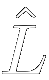 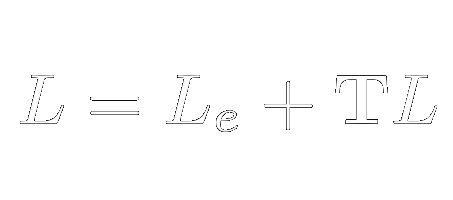 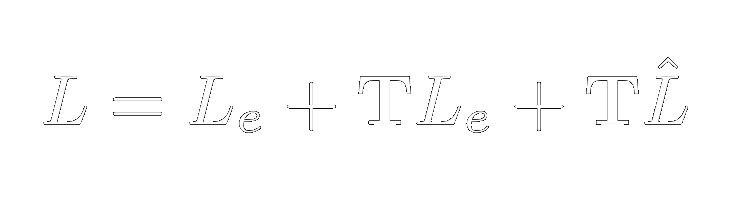 Direct emission
Direct illumination
Indirect illumination
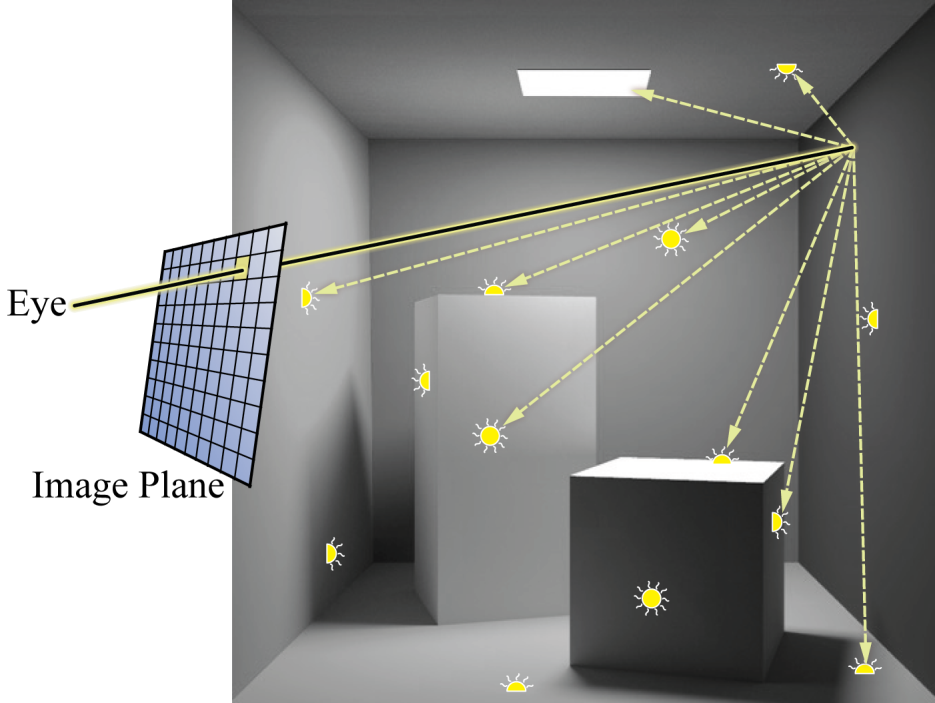 eye
image plane
10
VPL Rendering – Singularities
Transport operator:
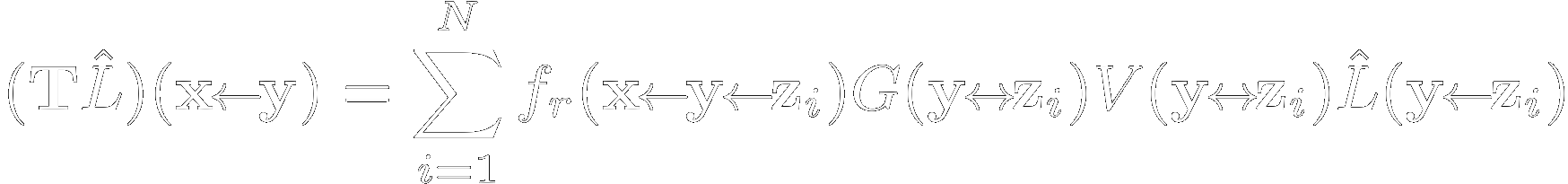 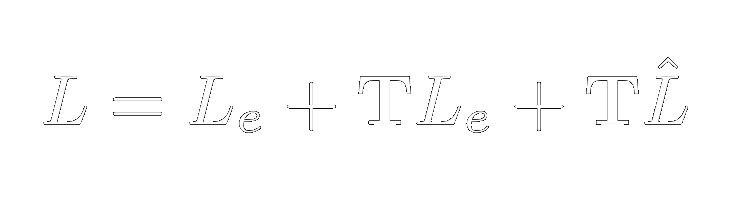 Geometry term:
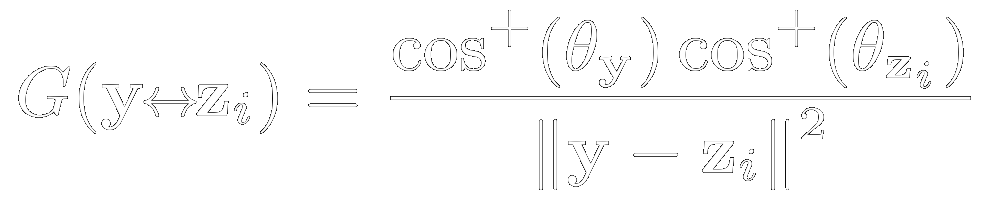 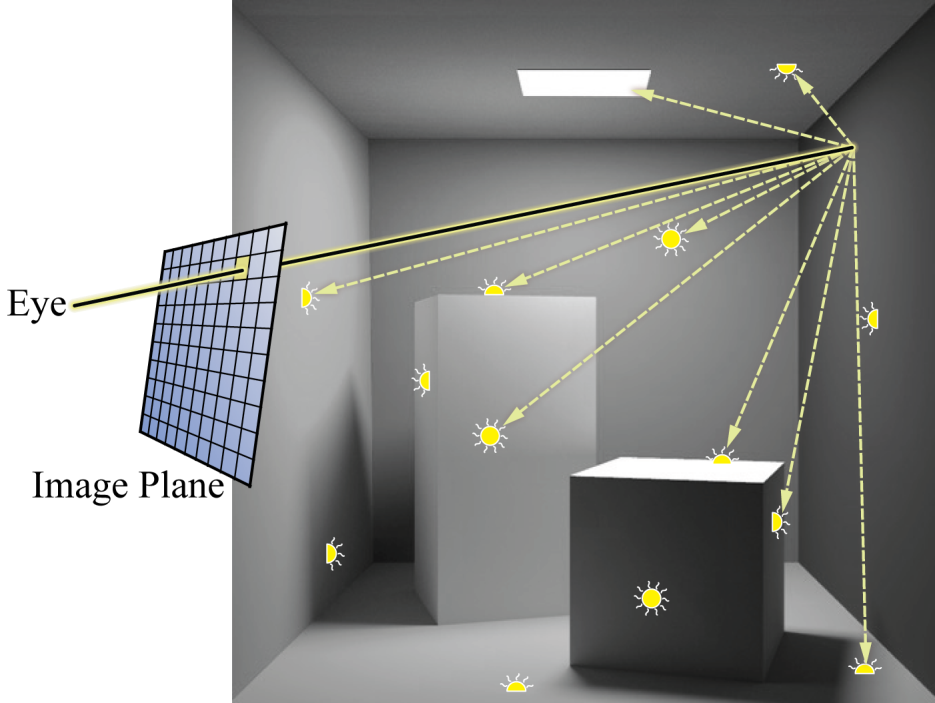 eye
image plane
11
[Speaker Notes: Explain G]
Artifacts - Splotches
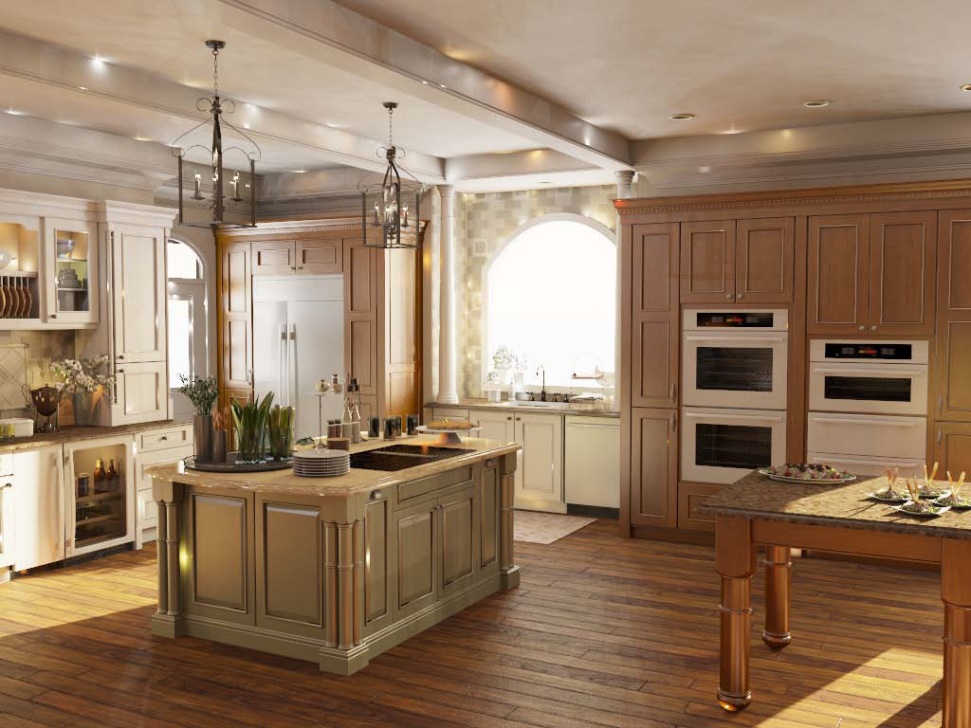 scene: Autodesk | rendering: Edgar Velázquez-Armendáriz
Both are mathematically correct, but…
12
Artifacts - Splotches
Reference (slow) rendering
Fast rendering with less VPLs
Clamping VPLs’ contribution
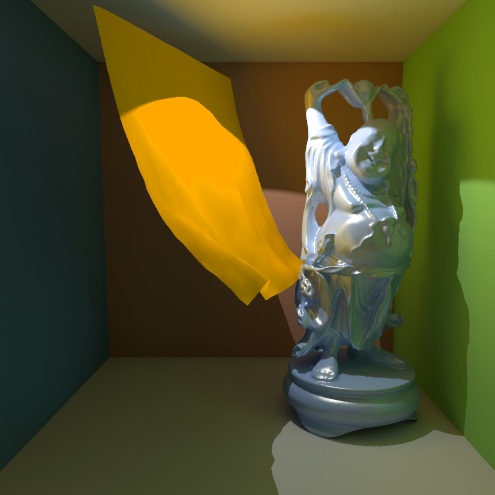 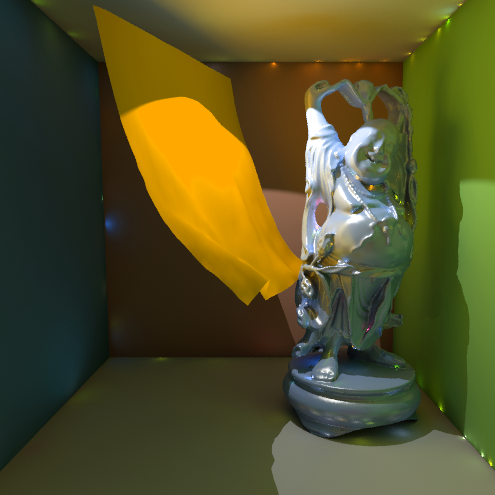 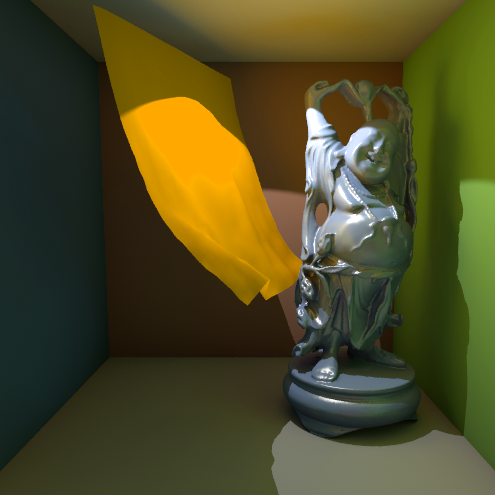 13
Artifacts - Splotches
Reference (slow) rendering
Fast rendering with less VPLs
Clamping VPLs’ contribution
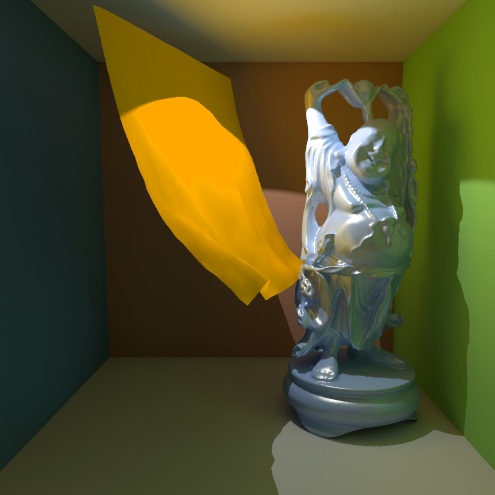 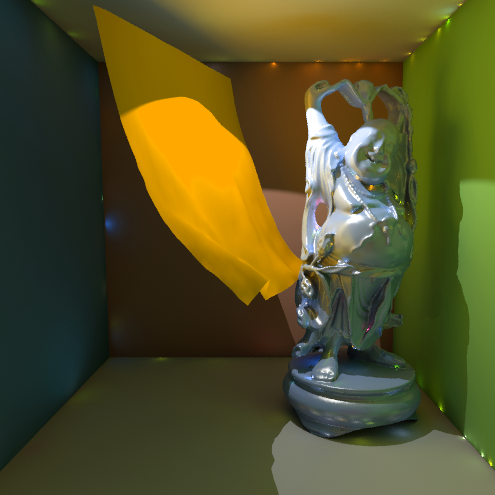 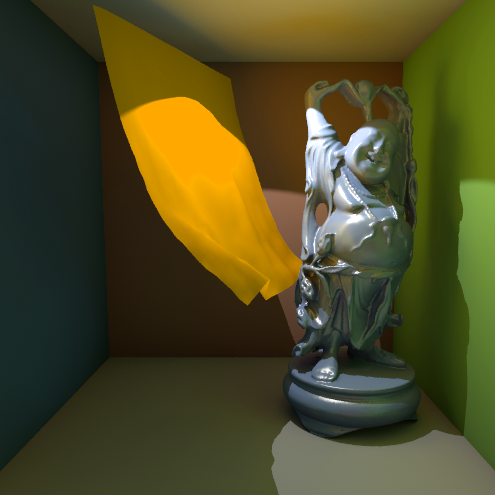 Clamp the contribution of nearby VPLsby bounding the Geometry term.
14
[Speaker Notes: If the Geometry term is too high, we clamp it to some maximum threshold.

The rendering time remains the same.]
Artifacts - Splotches
Reference (slow) rendering
DIFFERENCE
Clamping VPLs’ contribution
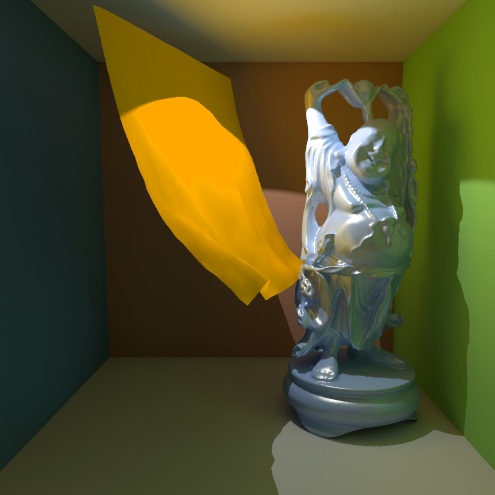 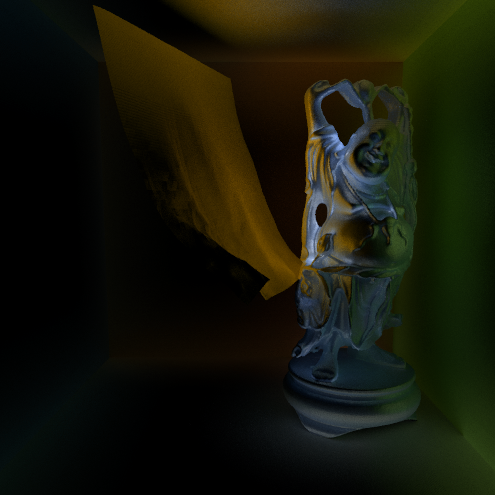 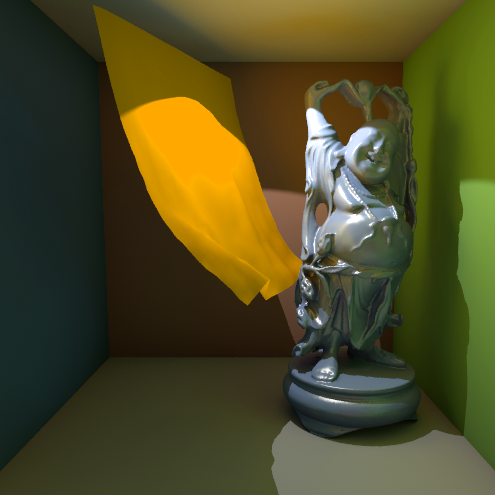 Clamping removes short distance light transport.
How do we restore the missing energy?
15
[Speaker Notes: HOWEVER, bounding the Geometry term introduces a systematic error.

In fact, we remove a short distance light transport
The bias is visible as artificial darkening around concave features]
Bounded and Residual Light Transport
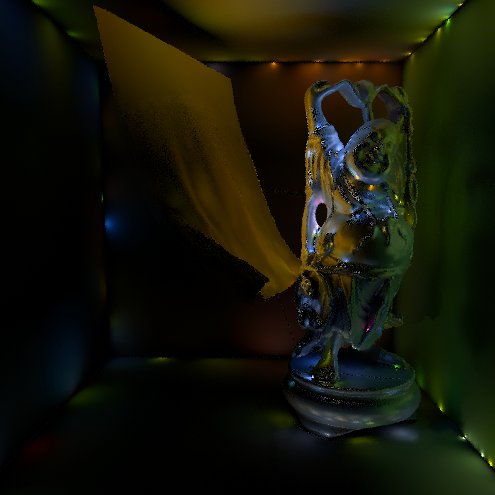 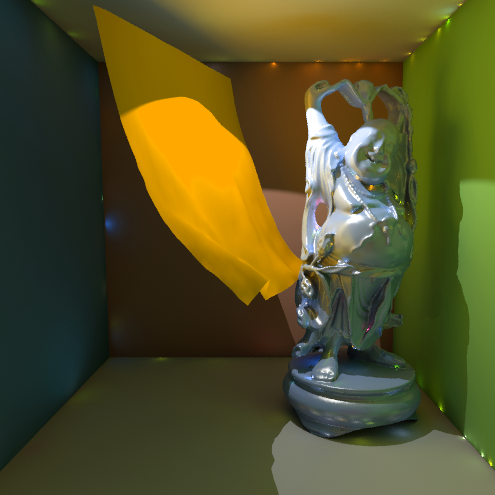 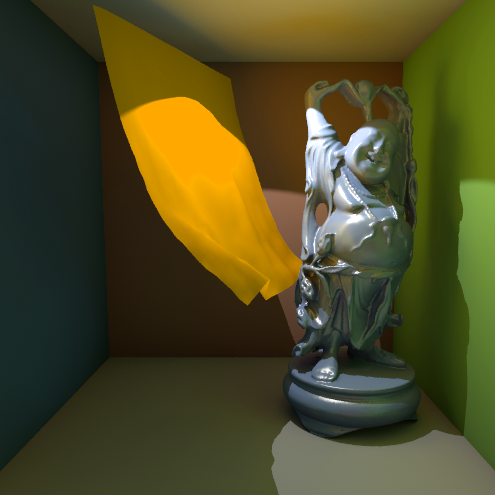 =
-
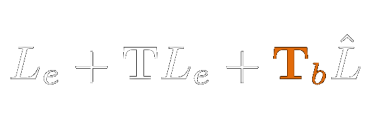 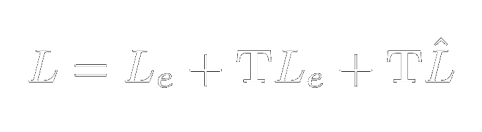 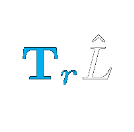 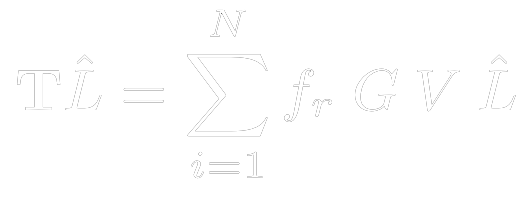 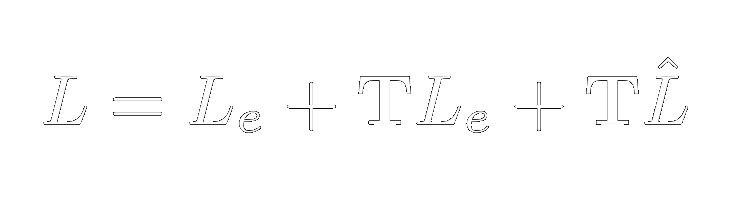 Complete LT:
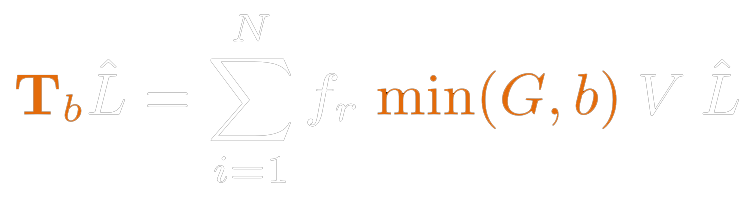 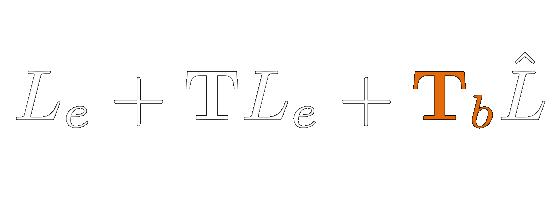 Bounded indirect LT:
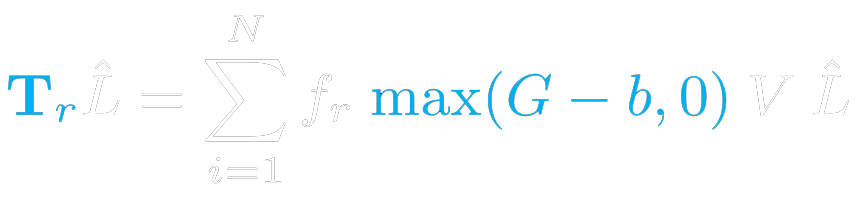 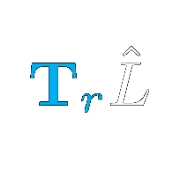 Residual indirect LT:
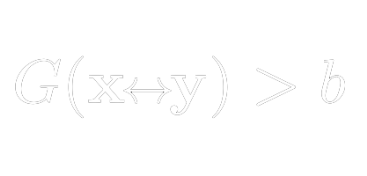 :  user-defined bound
16
Bounded and Residual Light Transport
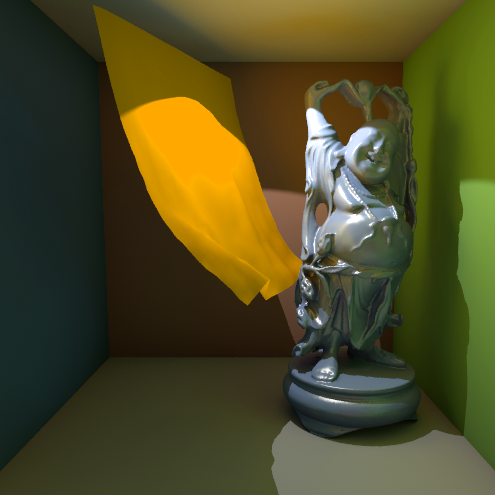 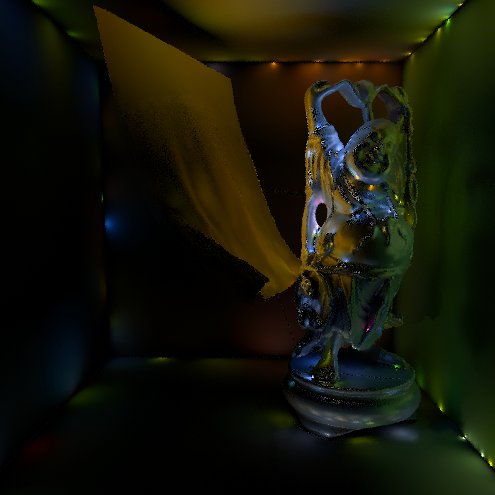 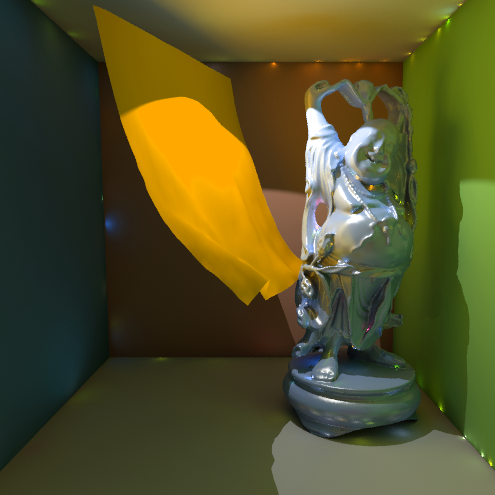 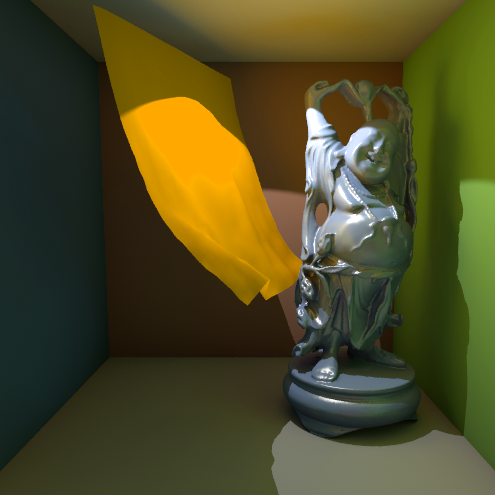 =
-
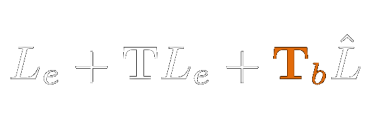 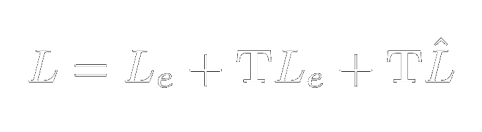 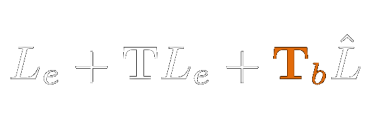 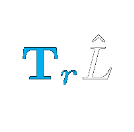 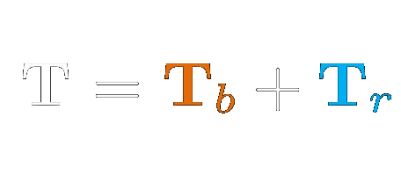 17
Bounded and Residual Light Transport
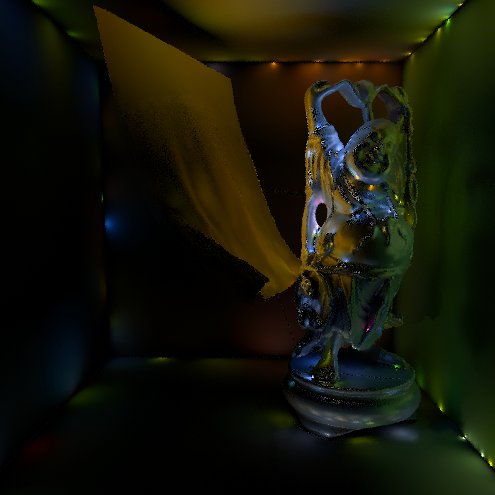 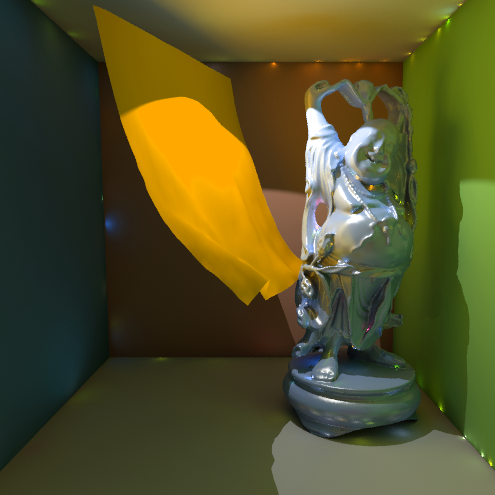 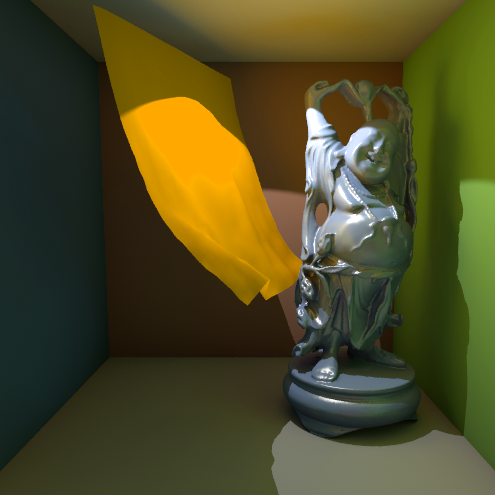 =
-
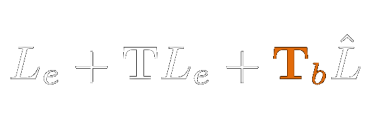 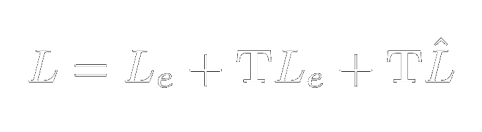 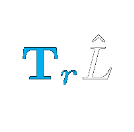 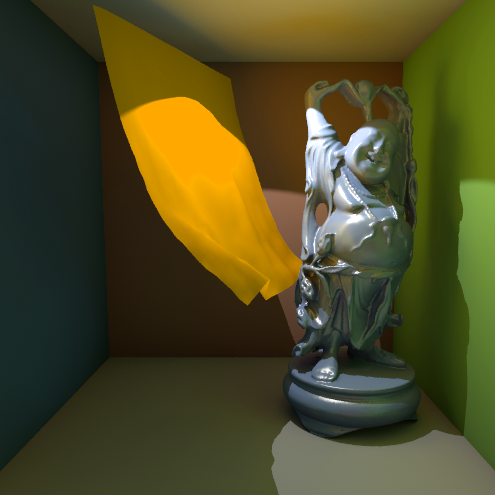 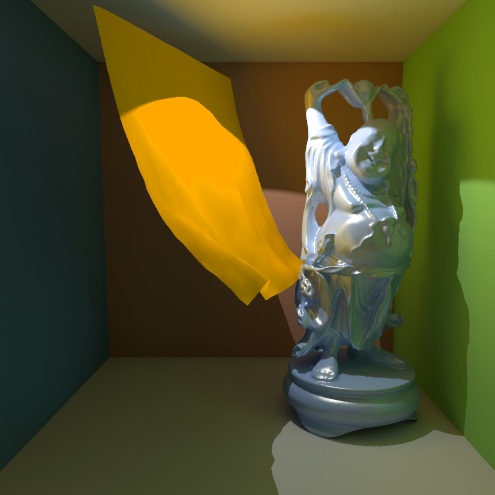 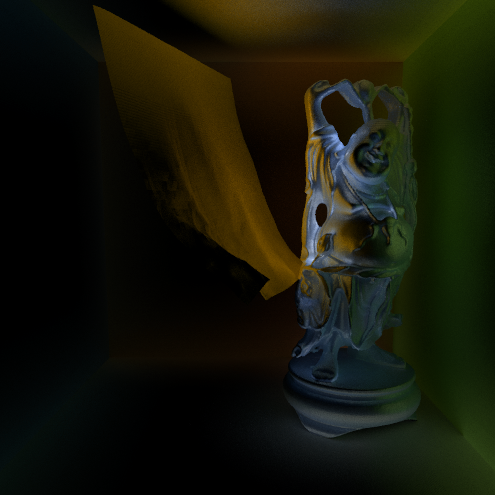 +
=
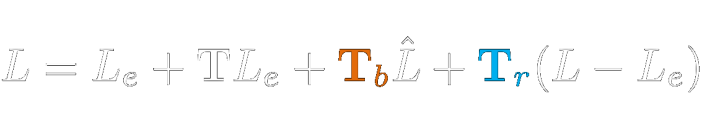 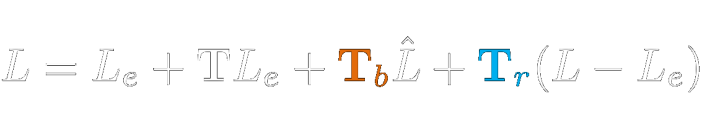 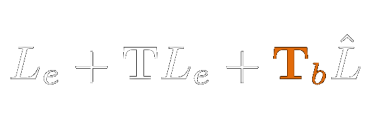 18
Residual Light Transport – Previous Work
Illumination in the Presence of Weak Singularities [Kollig and Keller 2004]

Bias compensation via tracing additional rays
Indirect illumination for residual transport computed via path tracing
Unbiased but computational very intensive (~hours)
Infeasible for interactive applications
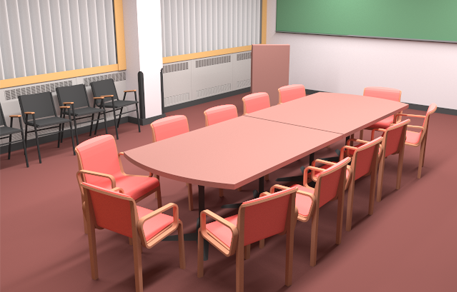 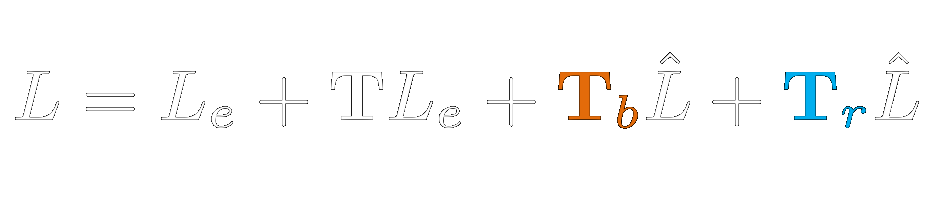 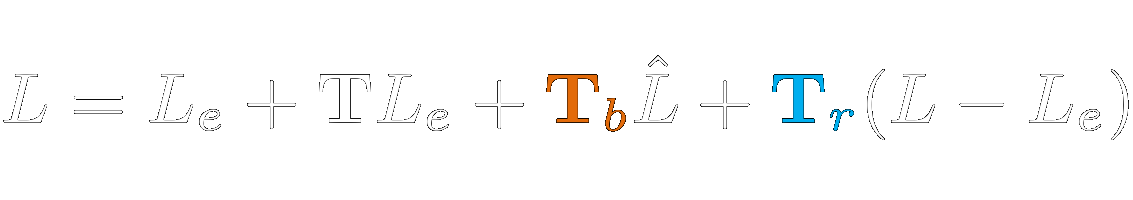 Computed using path tracing
19
Residual Light Transport
Our approach:

Motivation:
Restore energy, remove bias
Interactive frame-rates
Solution:
Re-use the existing (clamped) solution
Iteratively apply the residual transport
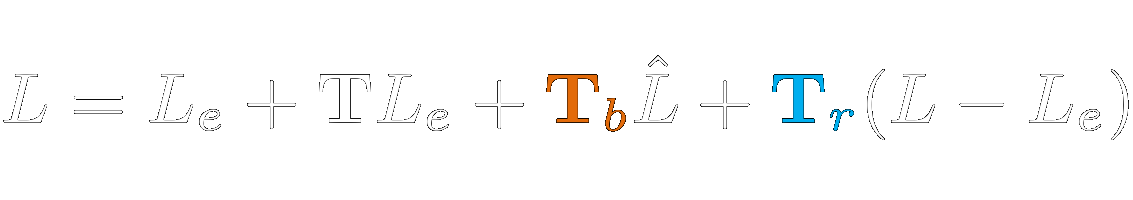 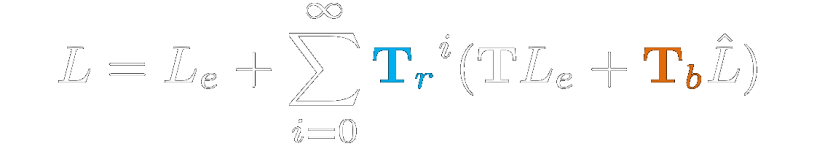 Compute once
Apply iteratively
Design choice: compute and apply in screen-space
20
Algorithm Overview
Precomputation:
Distribute VPLs (CPU)
Create an Imperfect Shadow Map [Ritschel et al. 2008] for each VPL

Rendering:
Render the scene to find visible surfaces
Apply deferred direct and bounded VPL lighting
N-times in screen-space:
       Compute residual transport and add it to the image
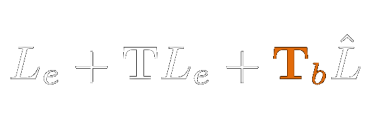 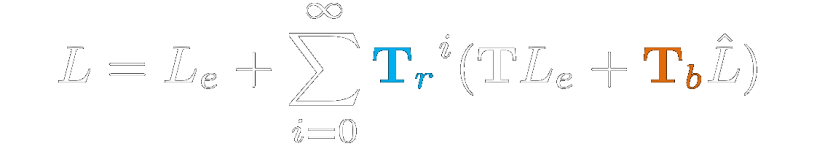 21
Screen-Space Integration
FOR EACH pixel:
iterate over neighboring pixels 
IF                            :
add contribution in “radiosity style”
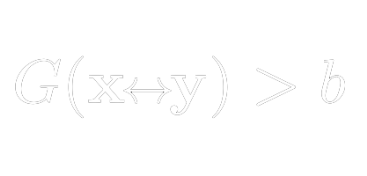 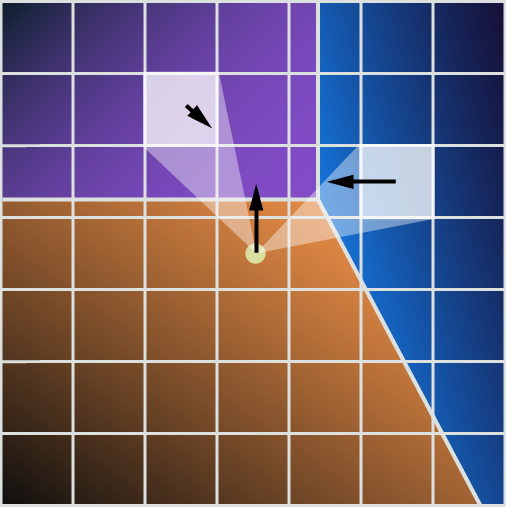 Sample  y
Shading point  x
Camera view
22
Screen-Space Integration
FOR EACH pixel:
iterate over neighboring pixels 
IF                            :
add contribution in “radiosity style”
Image
eye
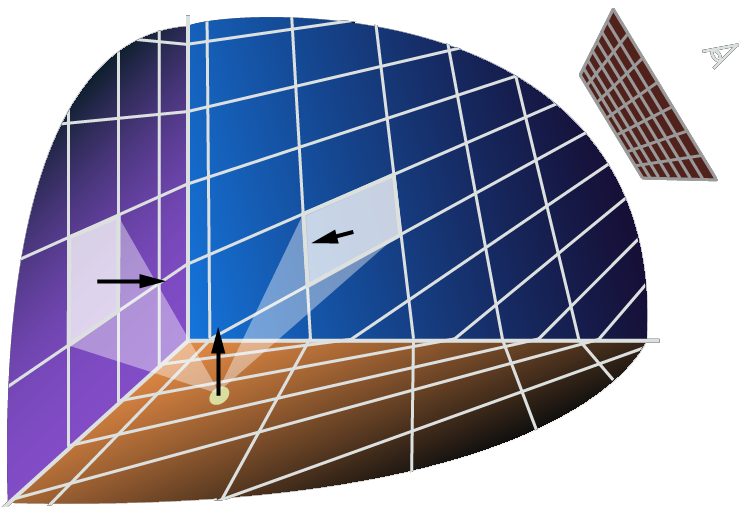 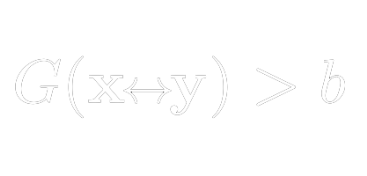 Sample y
Shading point x
Side view
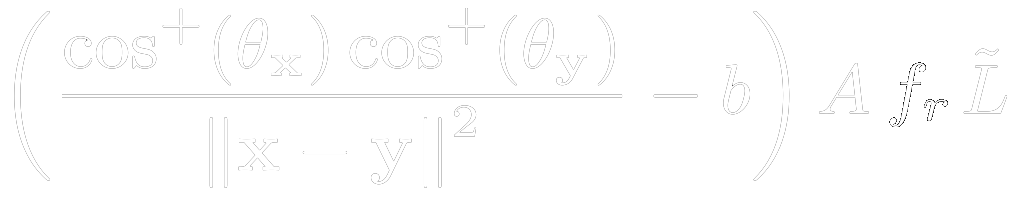 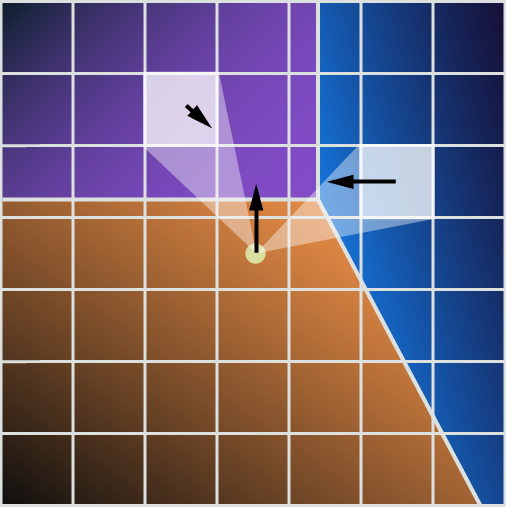 Sample  y
Shading point  x
G-buffer stores all necessary information.
Camera view
23
Screen-Space Integration
FOR EACH pixel:
iterate over neighboring pixels 
IF                            :
add contribution in “radiosity style”
Image
eye
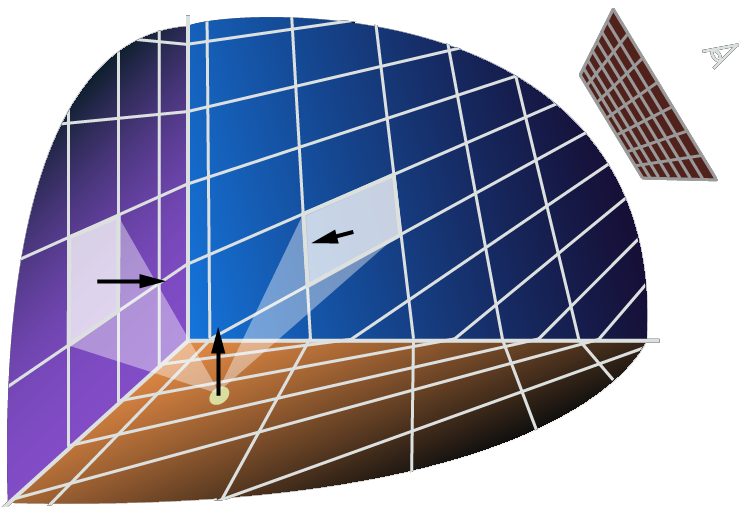 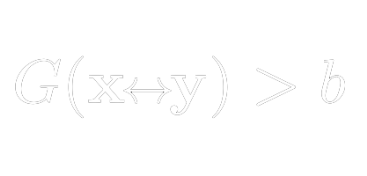 Sample y
Shading point x
Side view
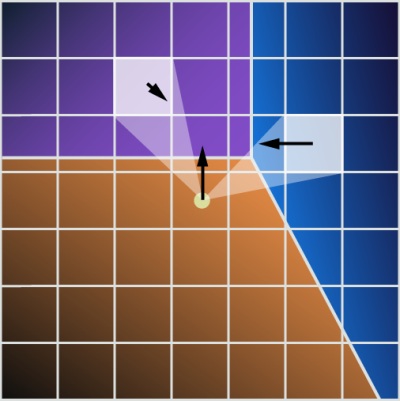 Sample  y
We are only interested in the clamped energy.
Shading point  x
Camera view
24
Screen-Space Integration
FOR EACH pixel:
iterate over neighboring pixels 
IF                            :
add contribution in “radiosity style”
Image
eye
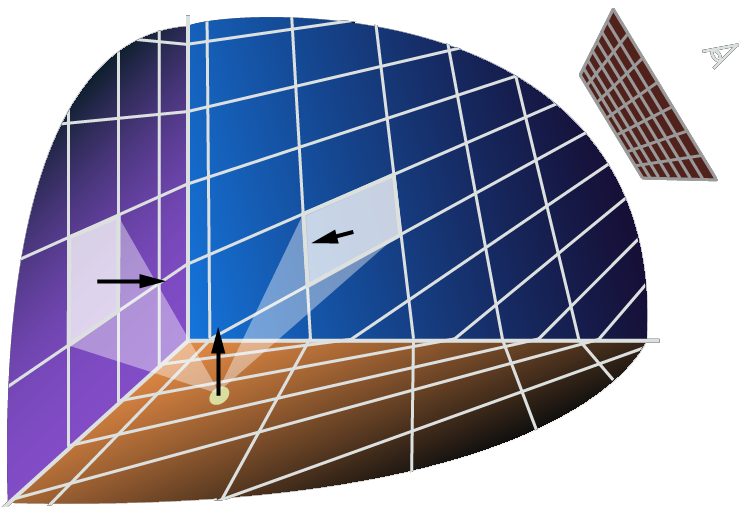 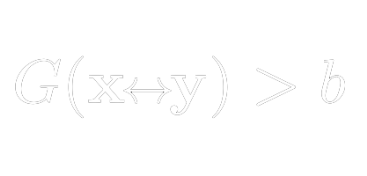 Sample y
Shading point x
Side view
Clamping occurs in a close neighborhood only!close in world space = close in screen-space





We can conservatively estimate a bounding radiusand restrict the integration to it.
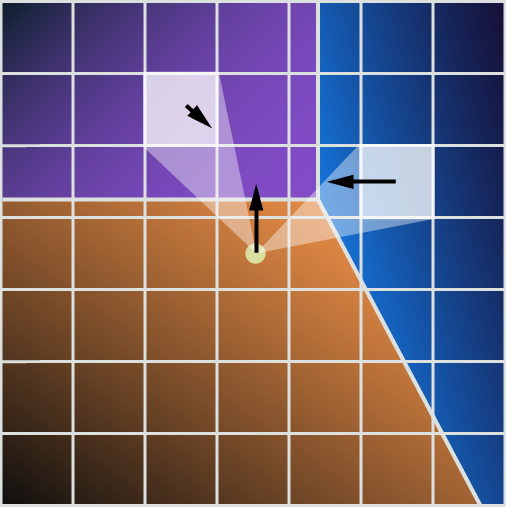 Sample  y
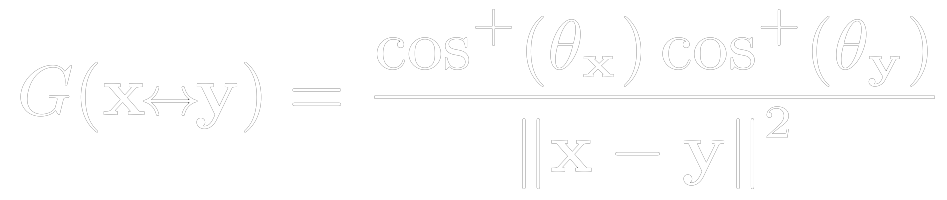 Shading point  x
Camera view
25
Screen-Space Integration
FOR EACH pixel:
iterate over neighboring pixels 
IF                            :
add contribution in “radiosity style”
Image
eye
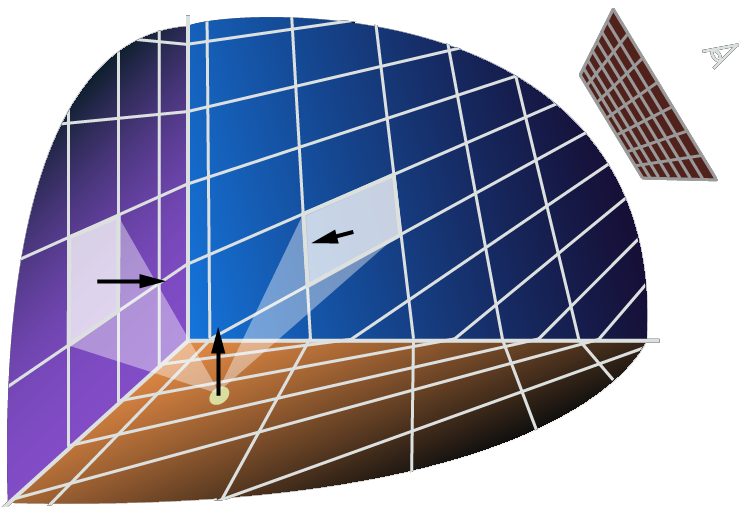 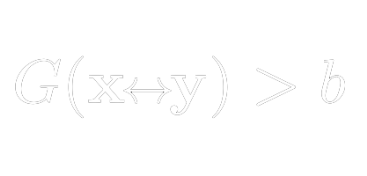 Sample y
Shading point x
Side view
Clamping occurs in a close neighborhood only!close in world space = close in screen-space





We can conservatively estimate a bounding radiusand restrict the integration to it.
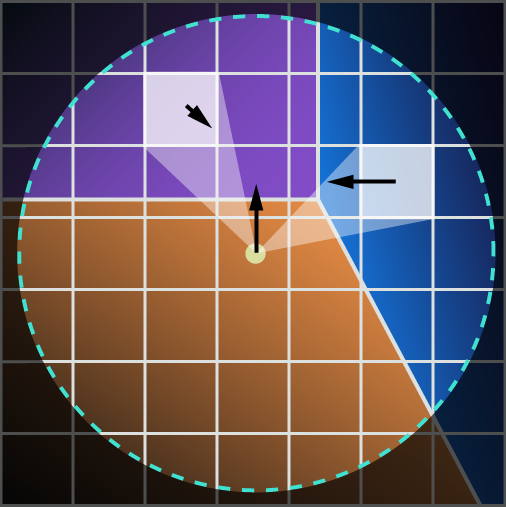 Sample  y
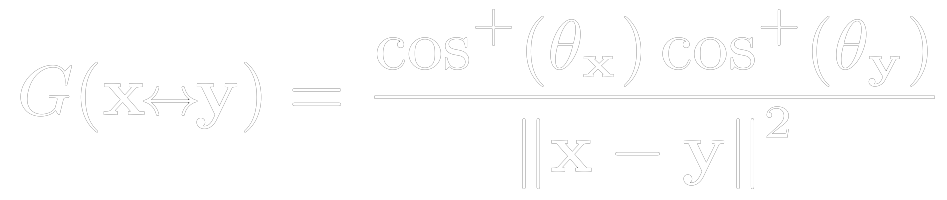 Shading point  x
Camera view
26
Hierarchical Integration
Still too many samples (even with the bounding radius)

Multiresolution top-down integration
In the spirit of [Nichols et al. 2009]

Requires:
A mip-map chain of the G-Buffer and bounded illumination
Discontinuity buffer
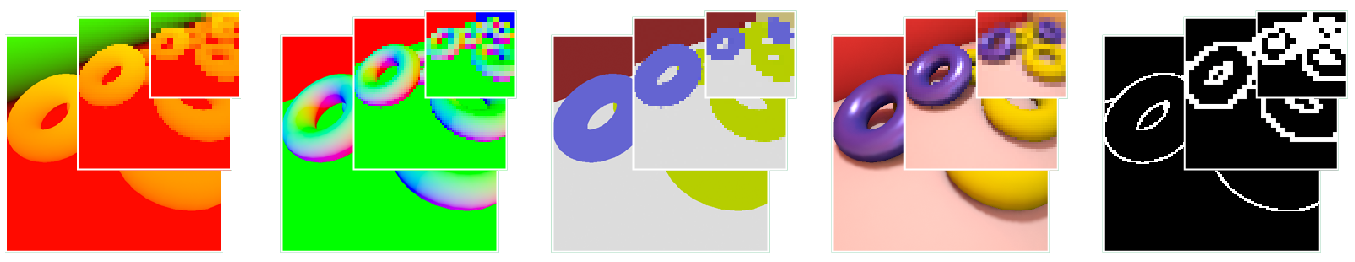 27
[Speaker Notes: NICHOLS, G., SHOPF, J., AND WYMAN, C. 2009. Hierarchical
image-space radiosity for interactive global illumination]
Hierarchical Integration
Bias compensation for this pixel
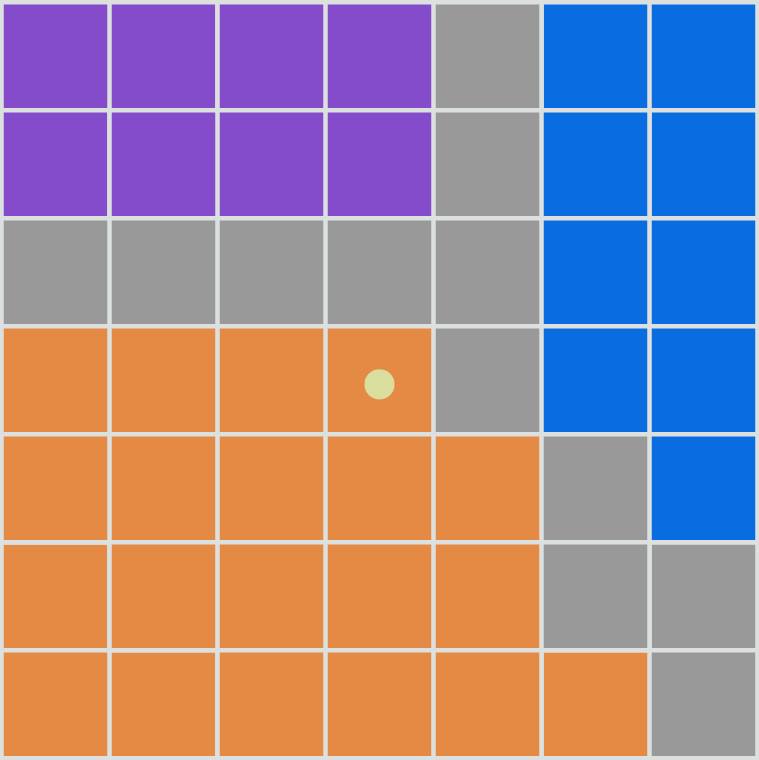 Coarsest level
28
Hierarchical Integration
Limit the integration domain
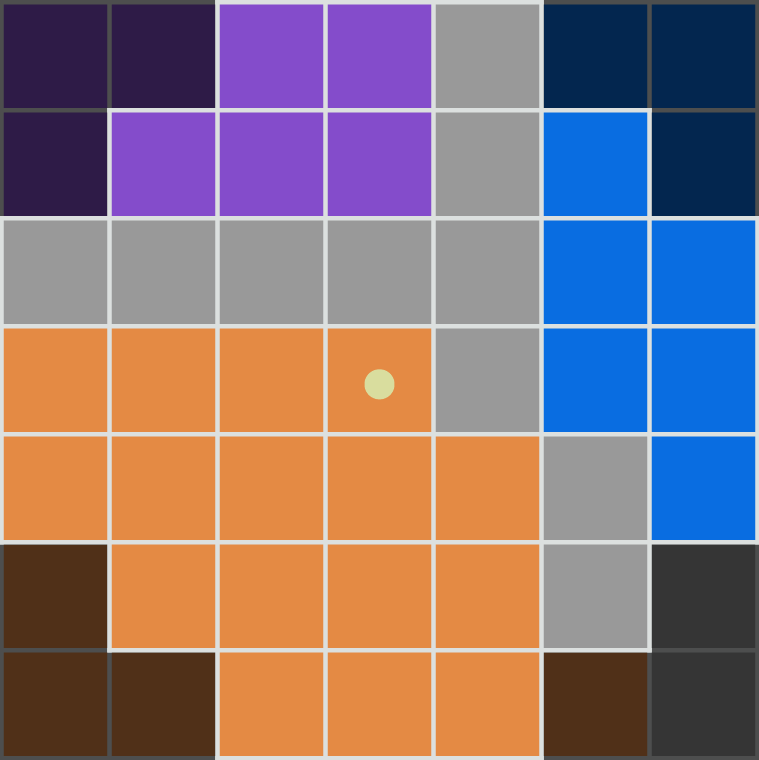 Coarsest level
29
[Speaker Notes: Compute a conservative bounding radius outside which, none of the pixels can contribute the to compensation]
Hierarchical Integration
For each pixel	if possible add contribution	else refine
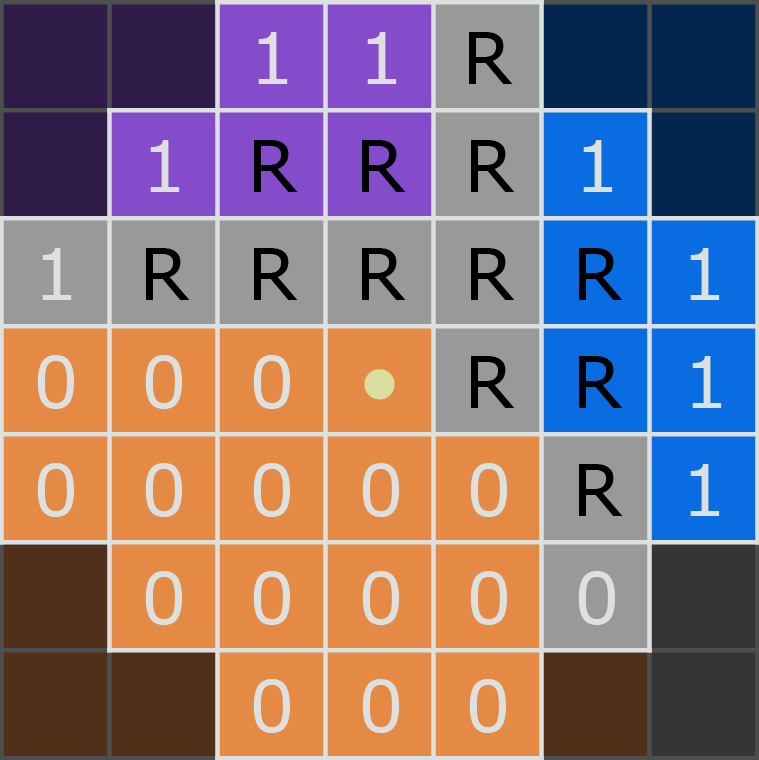 1 : non-zero contribution0 : zero contributionR : must be refined

Refine when:
	G-term too high
	Discontinuity
Coarsest level
30
[Speaker Notes: If possible:
	Gterm not too high, otherwise error
	No discontinuity, otherwise data in G-Buffer inaccurate]
Hierarchical Integration
Refine
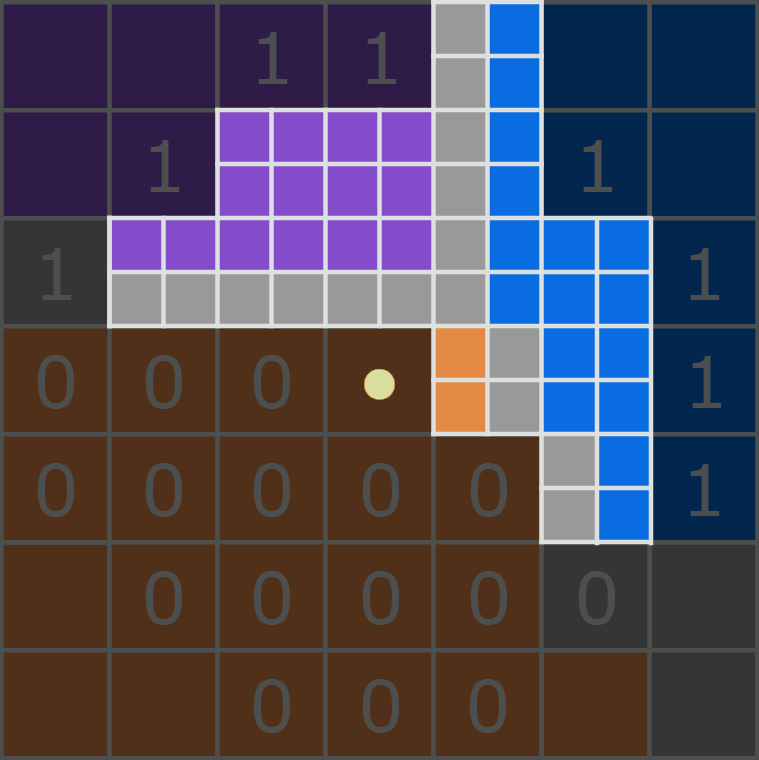 Finer level
31
Hierarchical Integration
For each pixel	if possible add contribution	else refine
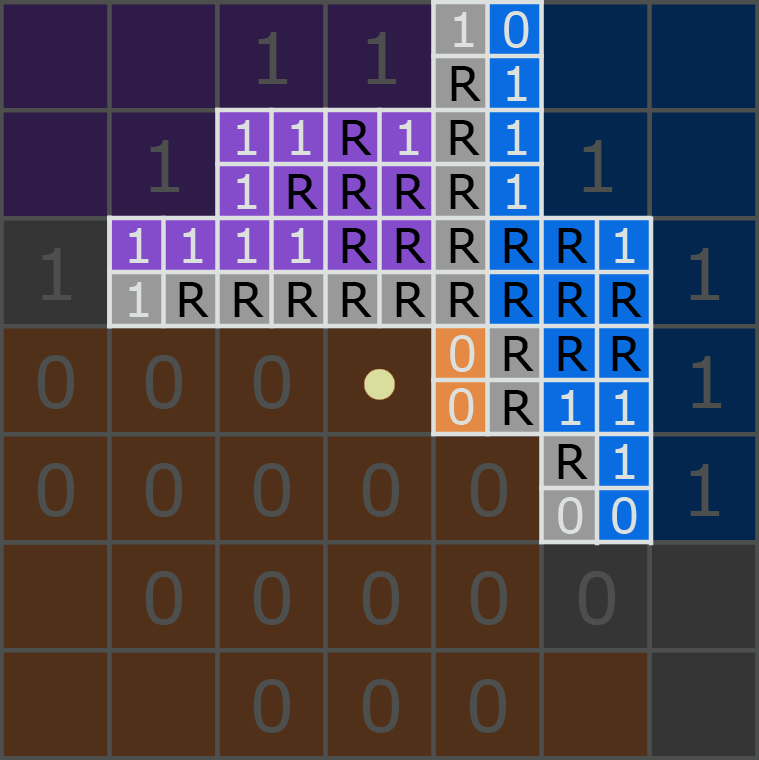 1 : non-zero contribution0 : zero contributionR : must be refined

Refine when:
	G-term too high
	Discontinuity
Finer level
32
Hierarchical Integration
Refine
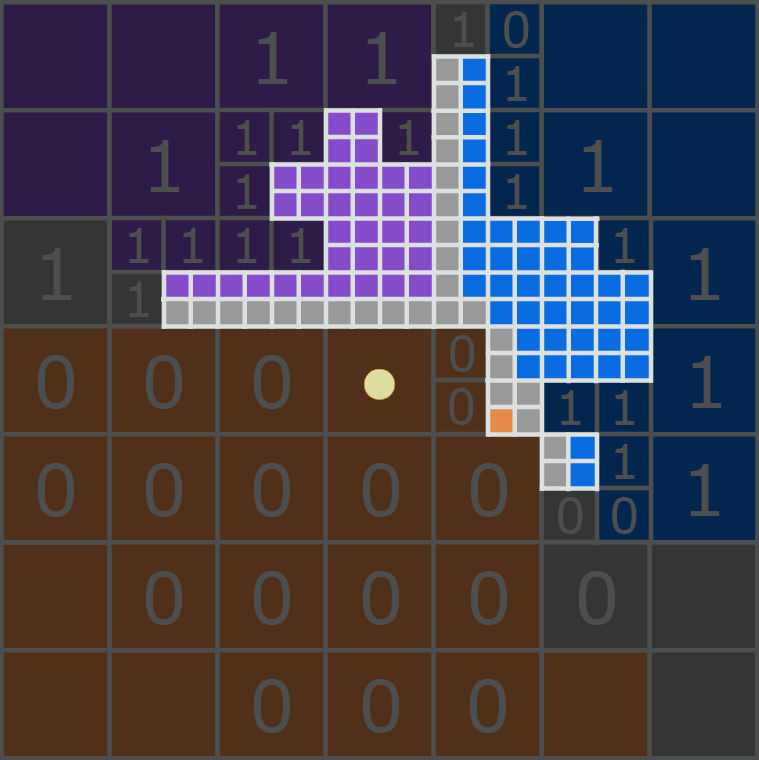 Finest level
33
Hierarchical Integration
For each pixel	add contribution
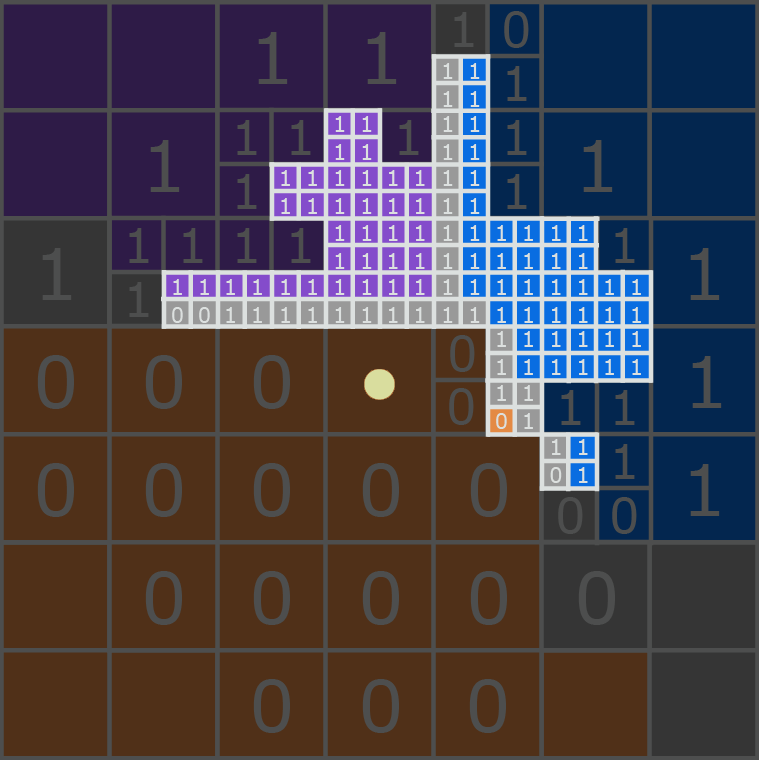 1 : non-zero contribution0 : zero contribution
Finest level
34
Hierarchical Integration – Overview
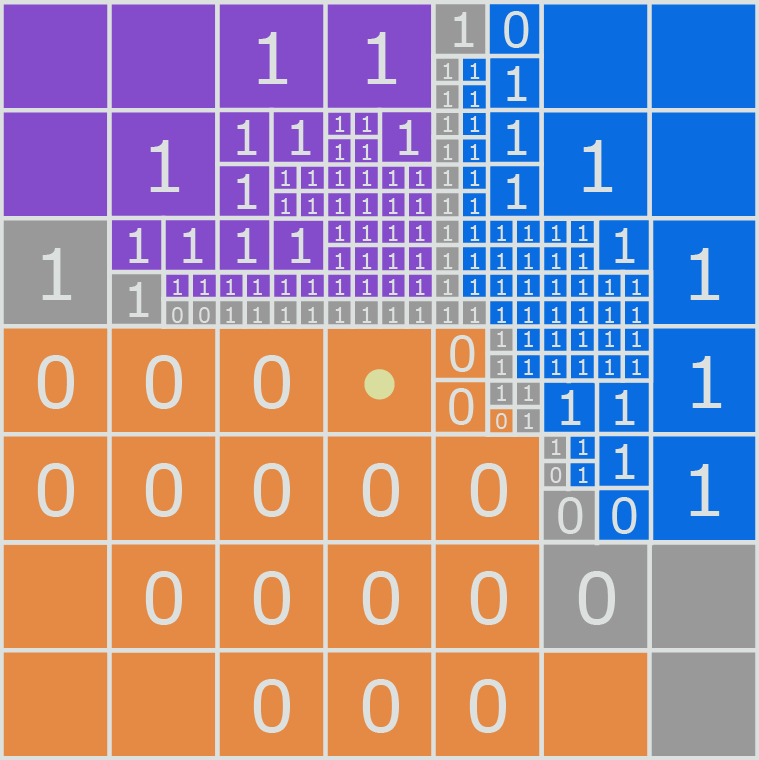 35
Hierarchical Integration – Evaluation
Number of samples (per pixel)
4000
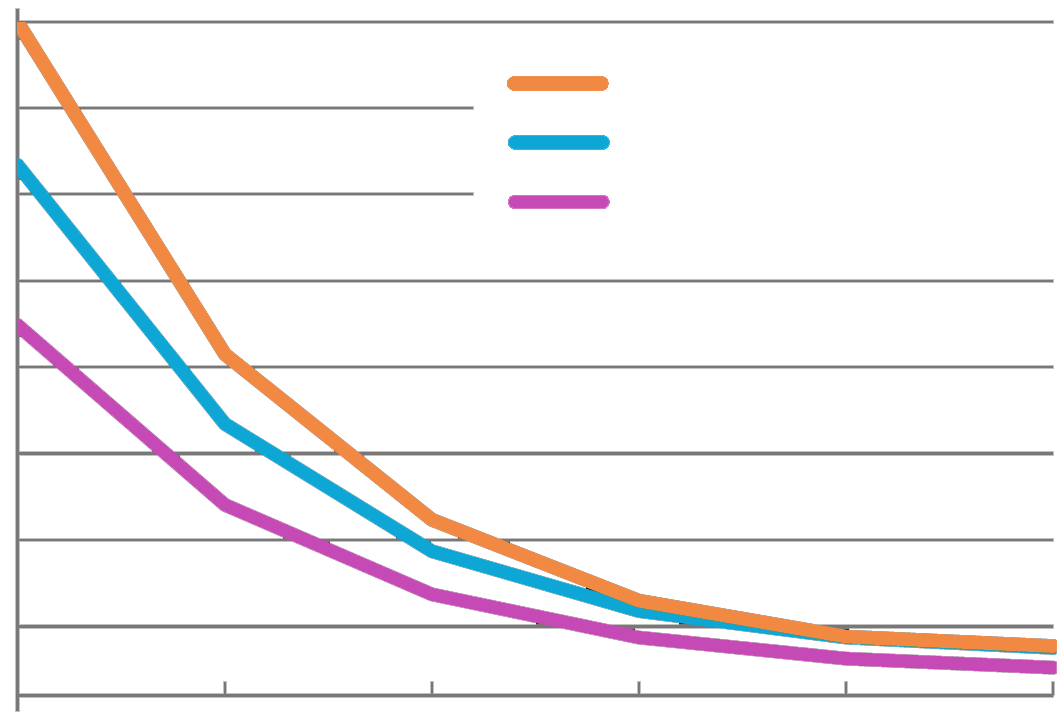 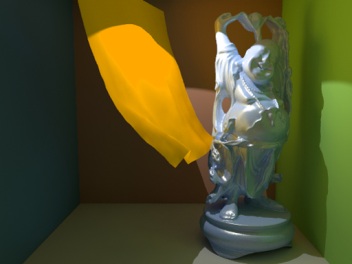 Happy Buddha
Stairs Scene
Tori
3000
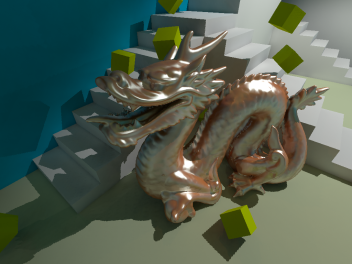 2000
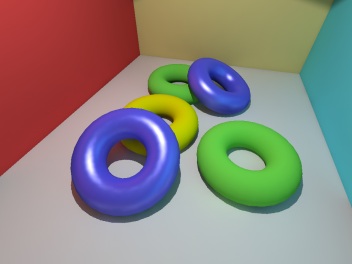 1000
0
1
2
3
4
5
6
Number of levels in the hierarchy
36
Hierarchical Integration – Evaluation
Number of samples (per pixel)
840
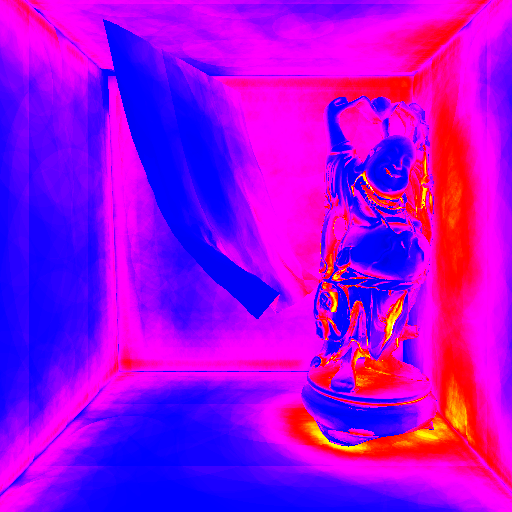 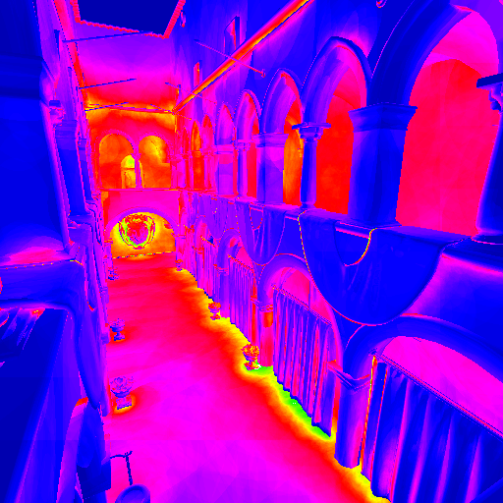 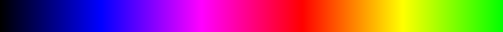 0
Discontinuities are costly.
37
Rendering Results – Dragon
Bounded Light Transport
Residual Light Transport
Final Image
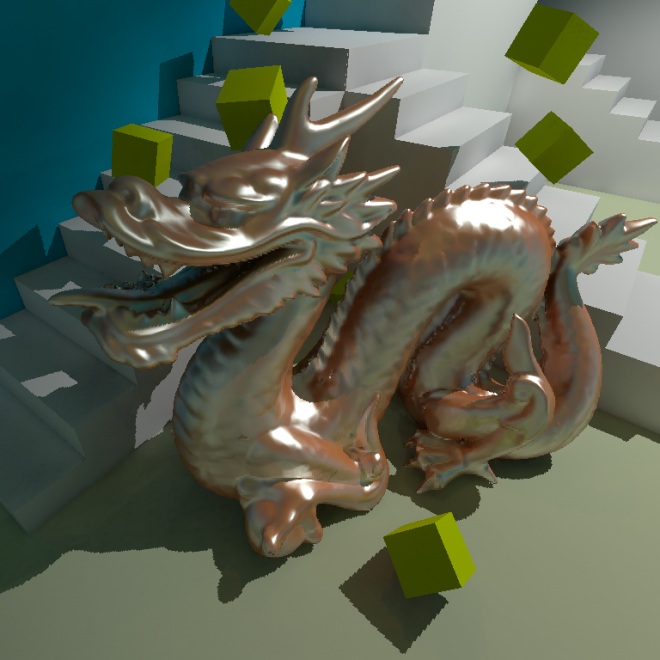 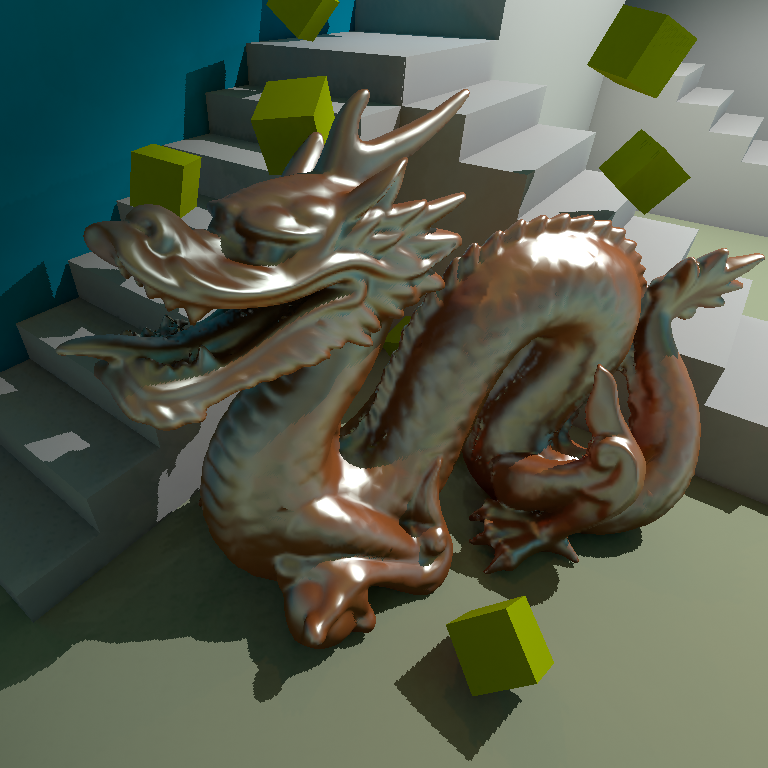 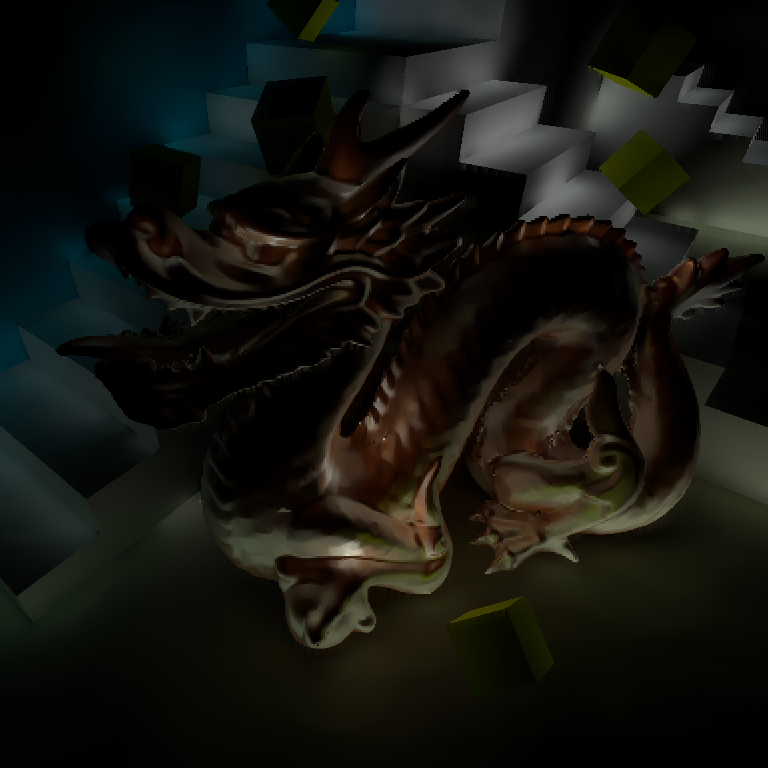 =
+
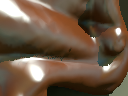 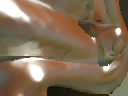 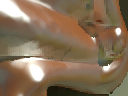 Rendered with:
No SSBC
1-step SSBC
2-step SSBC
1024x768 at:
10.3 FPS
8.2 FPS
6.4 FPS
38
Rendering Results – Dragon
1st step of SSBC
2nd step of SSBC
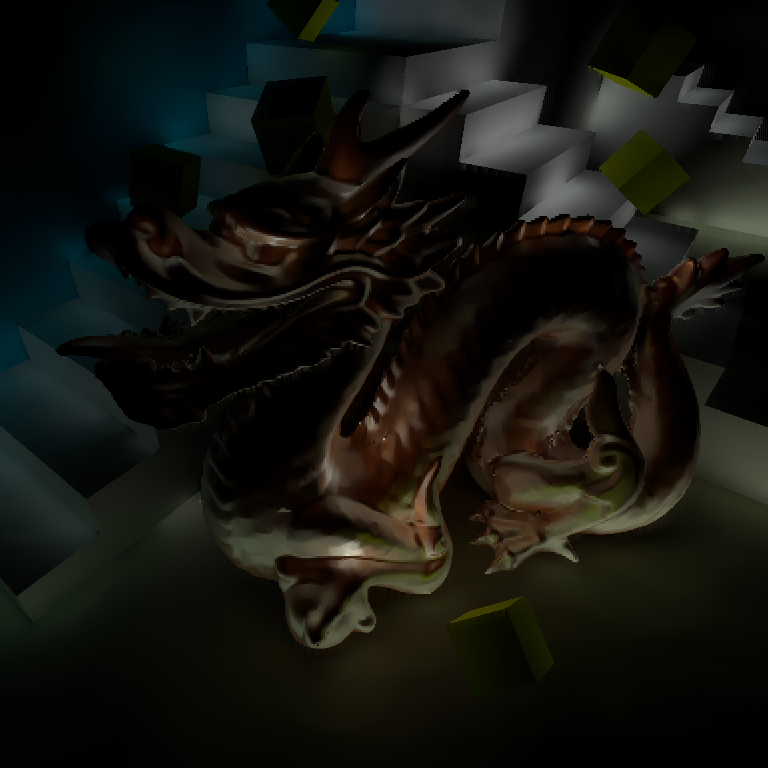 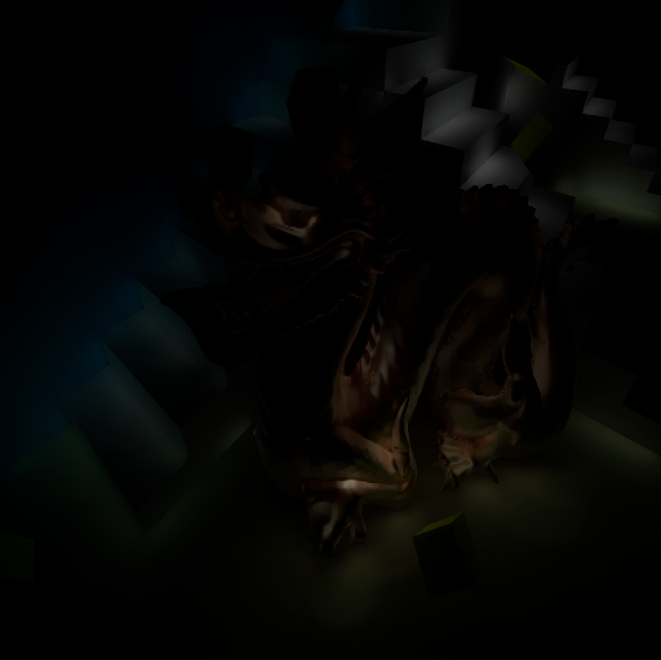 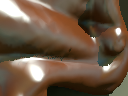 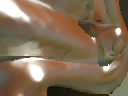 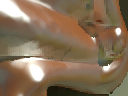 +
+
Rendered with:
No SSBC
1-step SSBC
2-step SSBC
1024x768 at:
10.3 FPS
8.2 FPS
6.4 FPS
39
Rendering Results – Tori
Bounded Light Transport
Residual Light Transport
Final Image
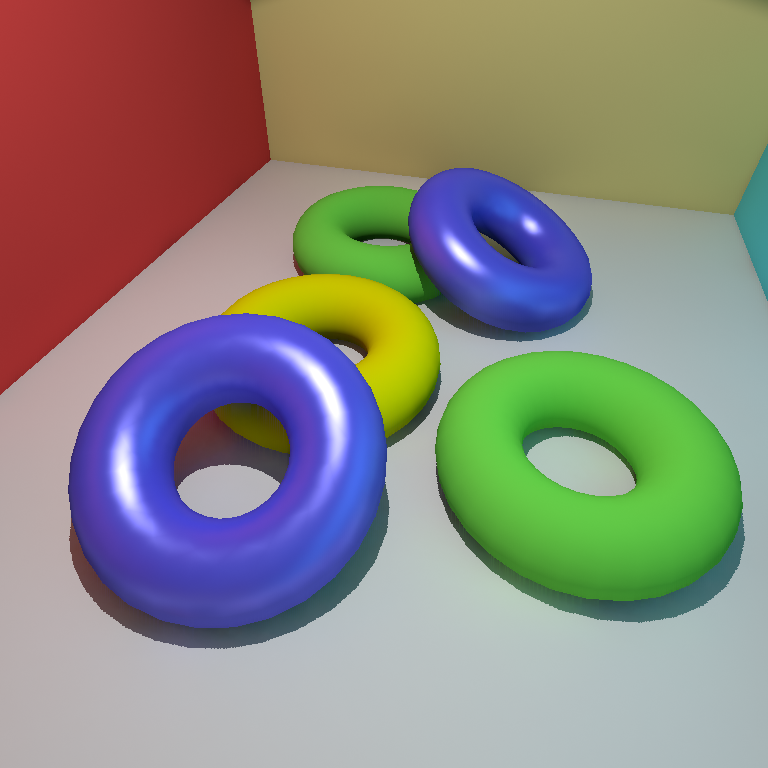 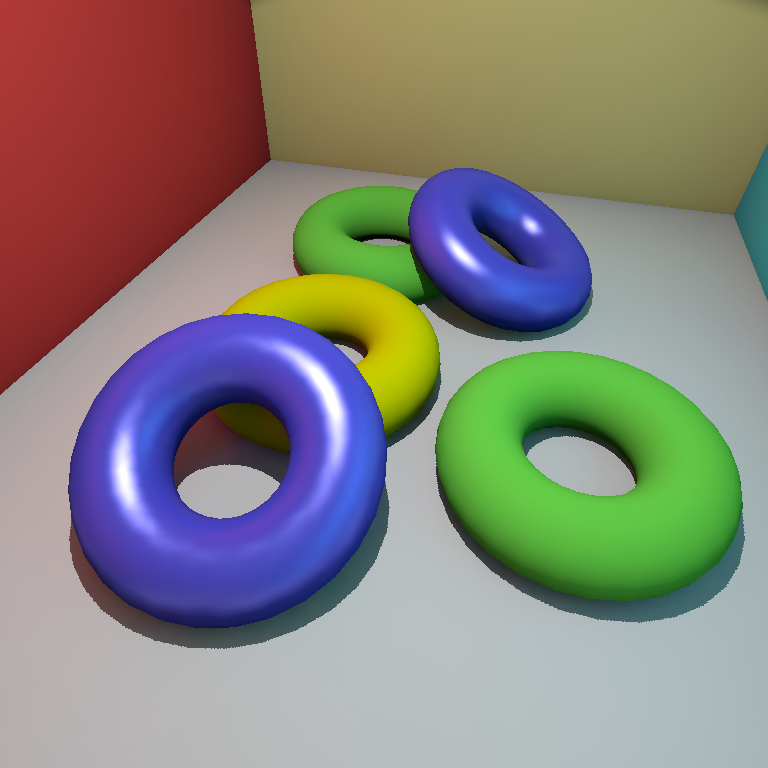 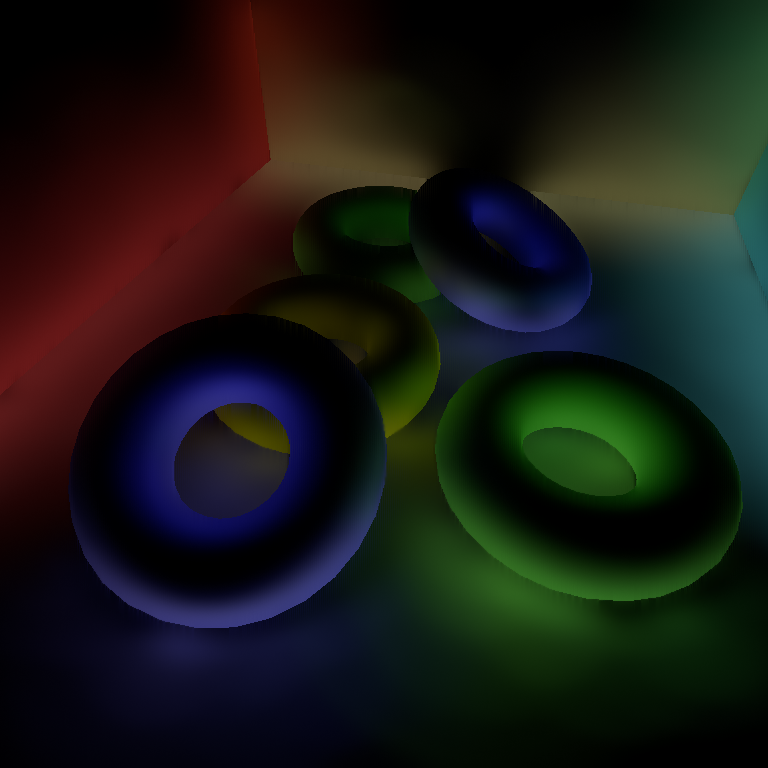 =
+
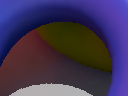 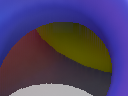 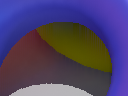 Rendered with:
No SSBC
1-step SSBC
2-step SSBC
1024x768 at:
16.4 FPS
12.1 FPS
9.3 FPS
40
Rendering Results – Crytek Sponza
Bounded Light Transport
Residual Light Transport
Final Image
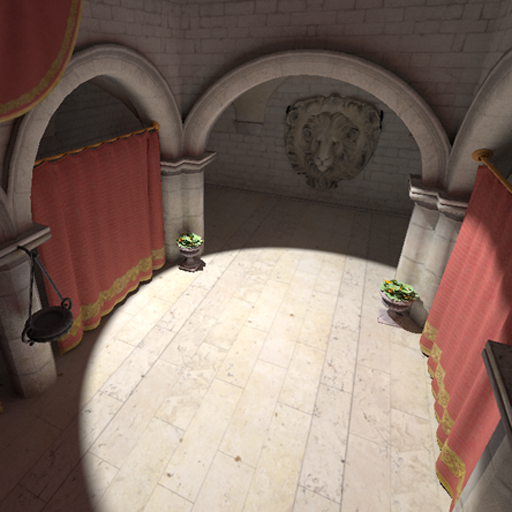 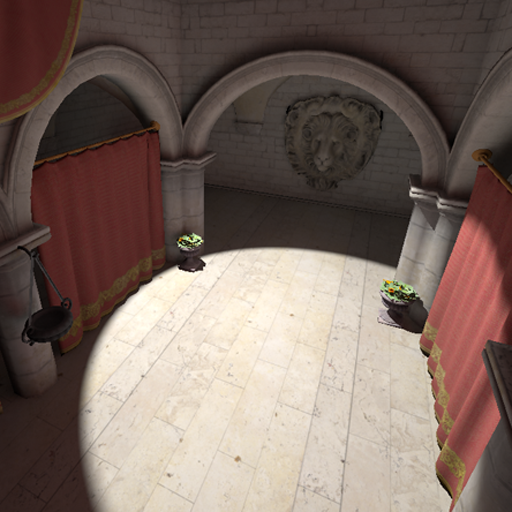 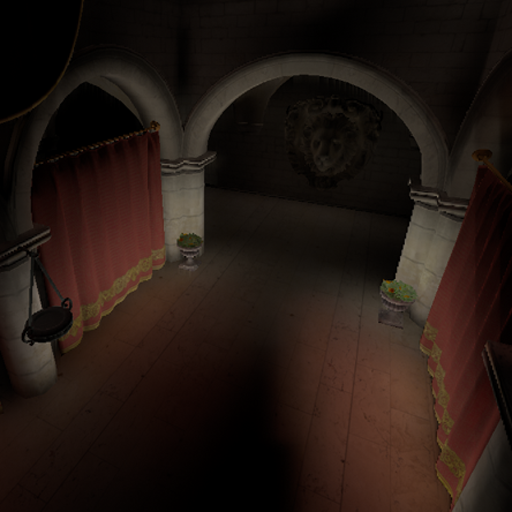 =
+
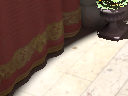 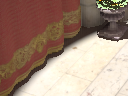 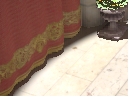 Rendered with:
No SSBC
1-step SSBC
2-step SSBC
1024x768 at:
3.8 FPS
3.4 FPS
3.0 FPS
41
SSBC Timings
Indirect illum.     by VPLs
Direct Illum.
2nd SSBC step
1st SSBC step
Tori 1531 VPLs, 106 ms
Crytek Sponza1962 VPLs, 332 ms
Dragon1486 VPLs, 156 ms
0%
100%
42
[Speaker Notes: Computing the illumination due to VPLs is still the most costly part of the algorithm]
Comparison – [Kollig and Keller 2004] vs. SSBC
Compensation Only
Final Image
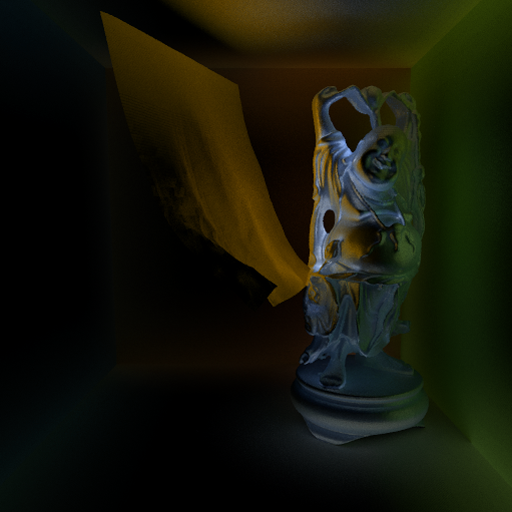 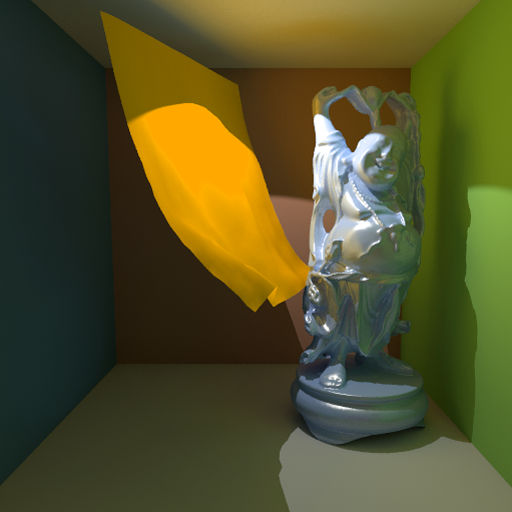 Bias Compensation[Kollig and Keller 2004]

CPU ~ 10.9 hours(8-core, 4GB RAM)
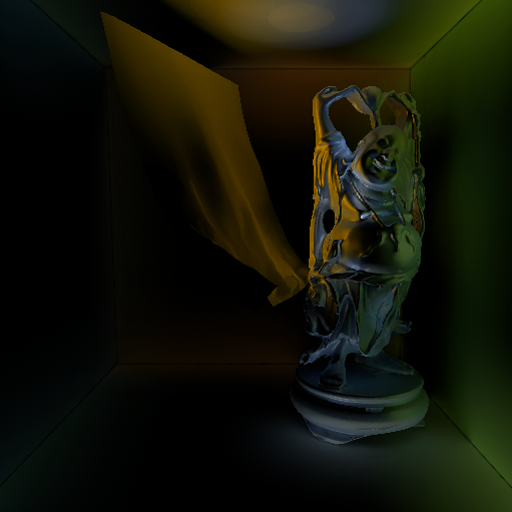 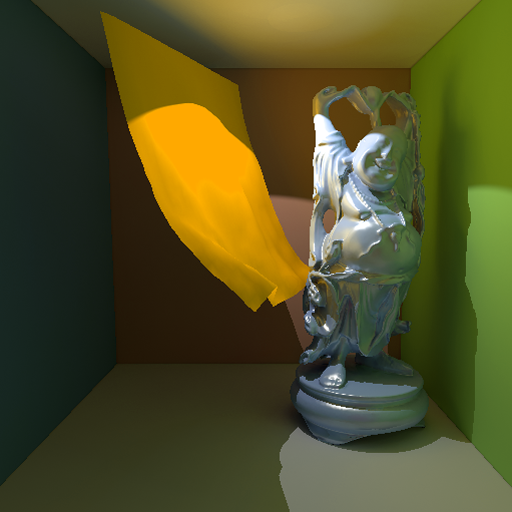 Screen-SpaceBias Compensation
(3 steps)
GPU ~ 550 ms
(ATI Radeon HD 5870)
43
Artifacts in Screen-Space Integration
Sources of artifacts:
Grazing view angles
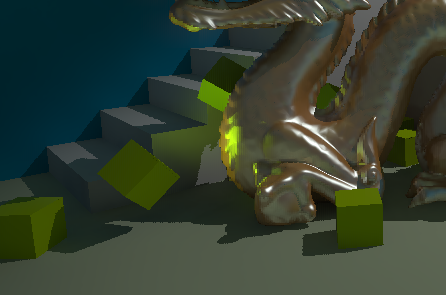 Image
eye
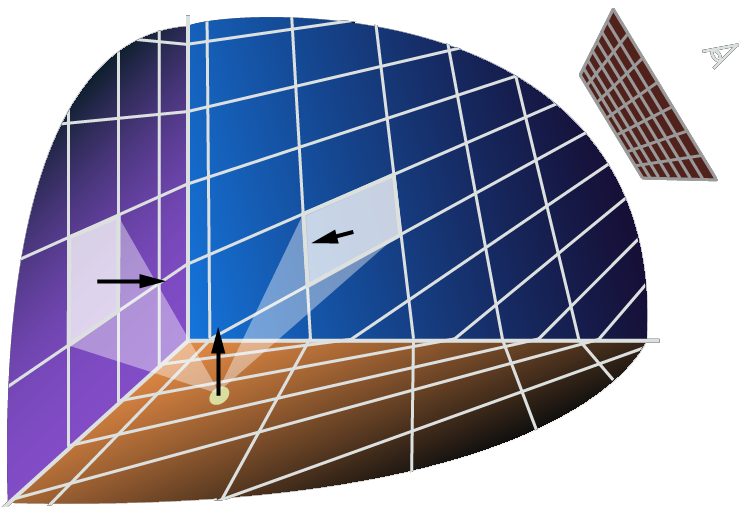 Solution: Conservative bias compensation
44
Artifacts in Screen-Space Integration
Sources of artifacts:
Grazing view angles
Hidden surfaces
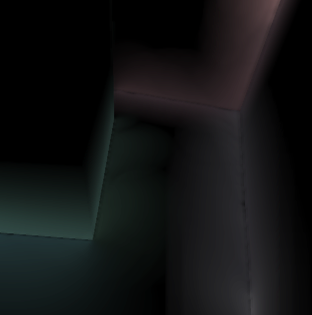 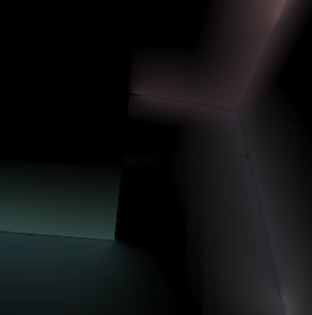 Missing compensation
Solution: Use multiple viewports (not implemented)
45
[Speaker Notes: This is a design decision. We target high performance and thus use only the directly visible surfaces for the compensation.]
Conclusion
Screen-space bias compensation (SSBC) for IR methods
Novel formulation of bias compensation
Fast approximation in screen-space
Feasible for integration into existing IR renderers
…thank you
46